CINELDI is one of the Centres for Environment-friendly Energy Research in Norway  (FME)
Technology-oriented FME centres
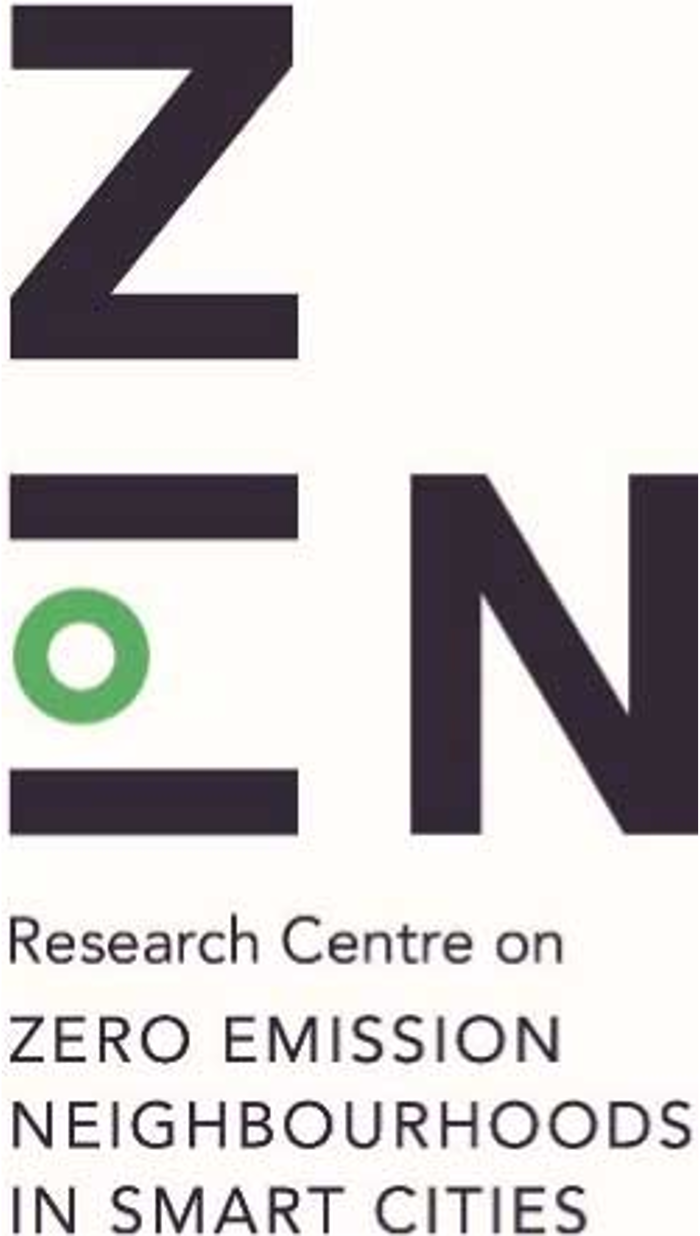 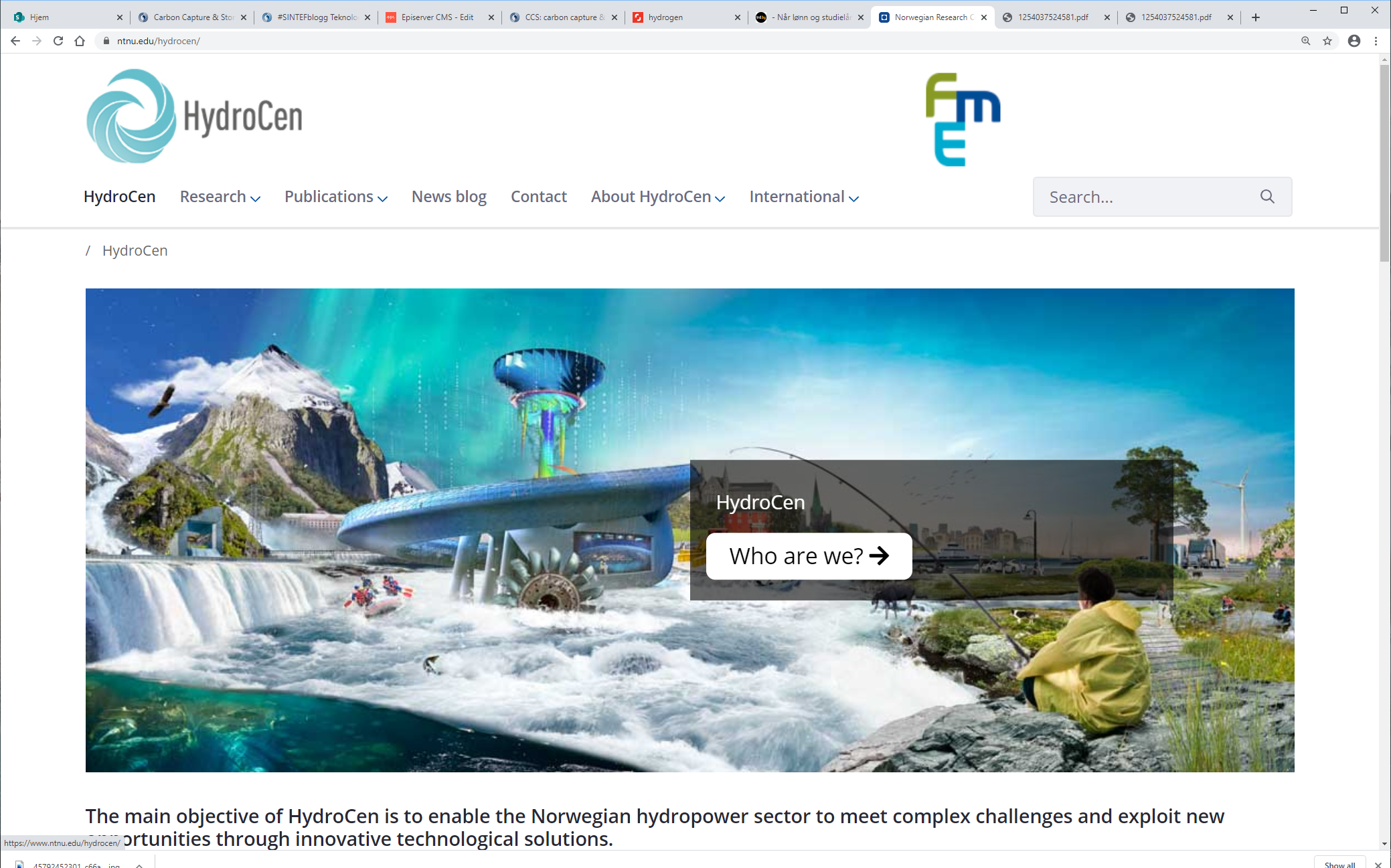 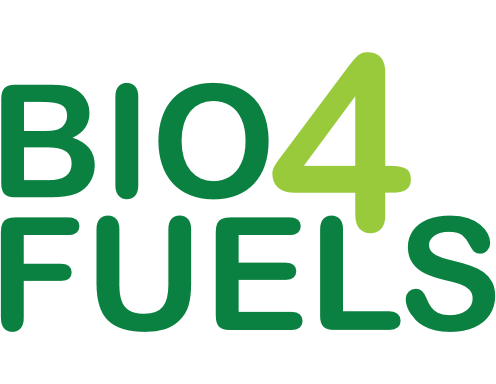 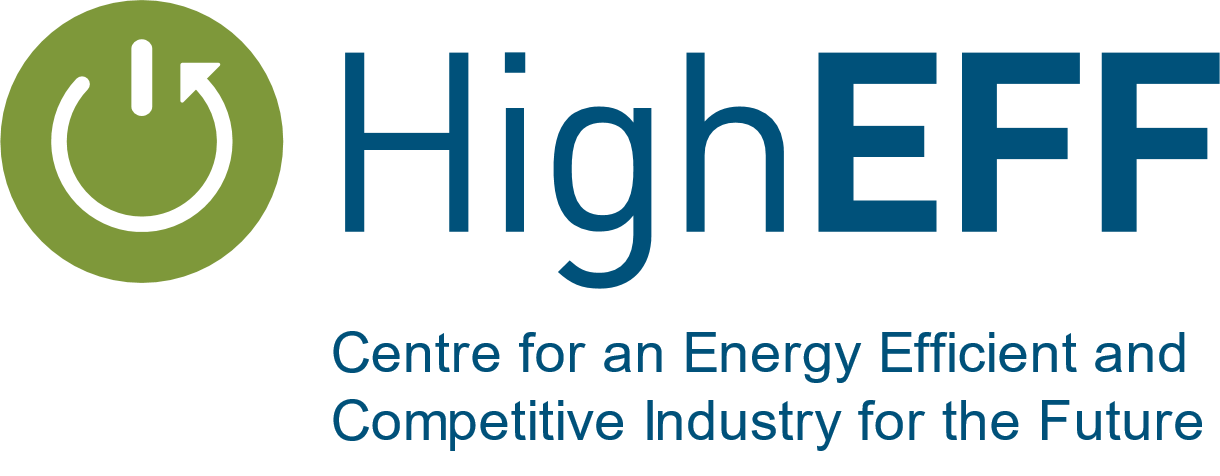 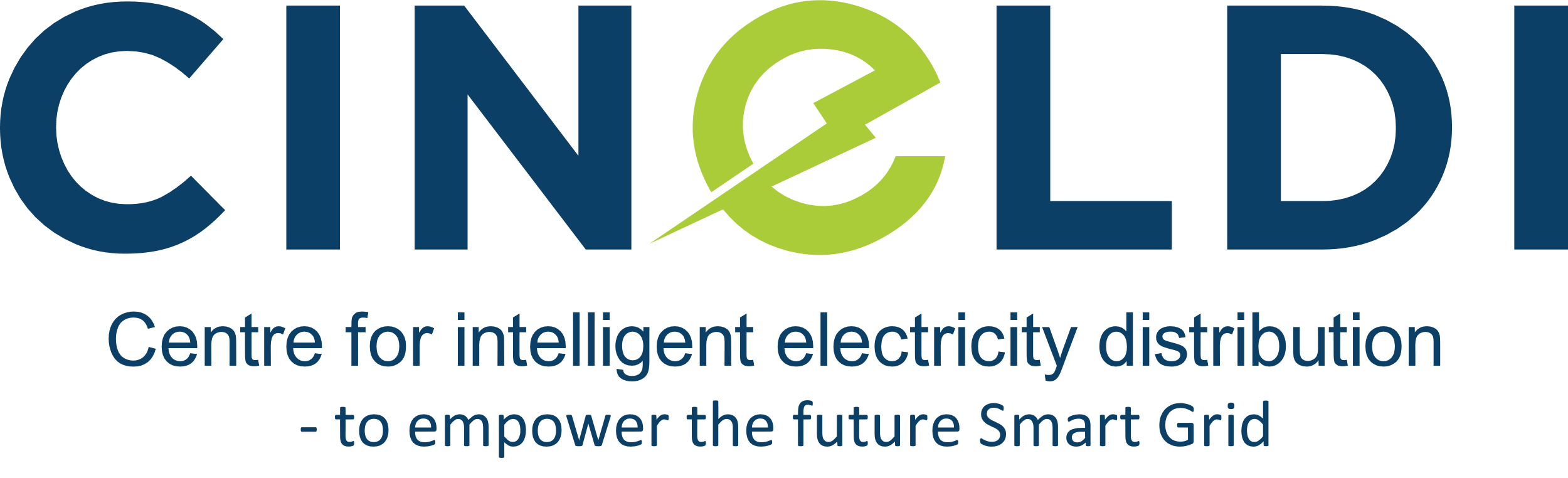 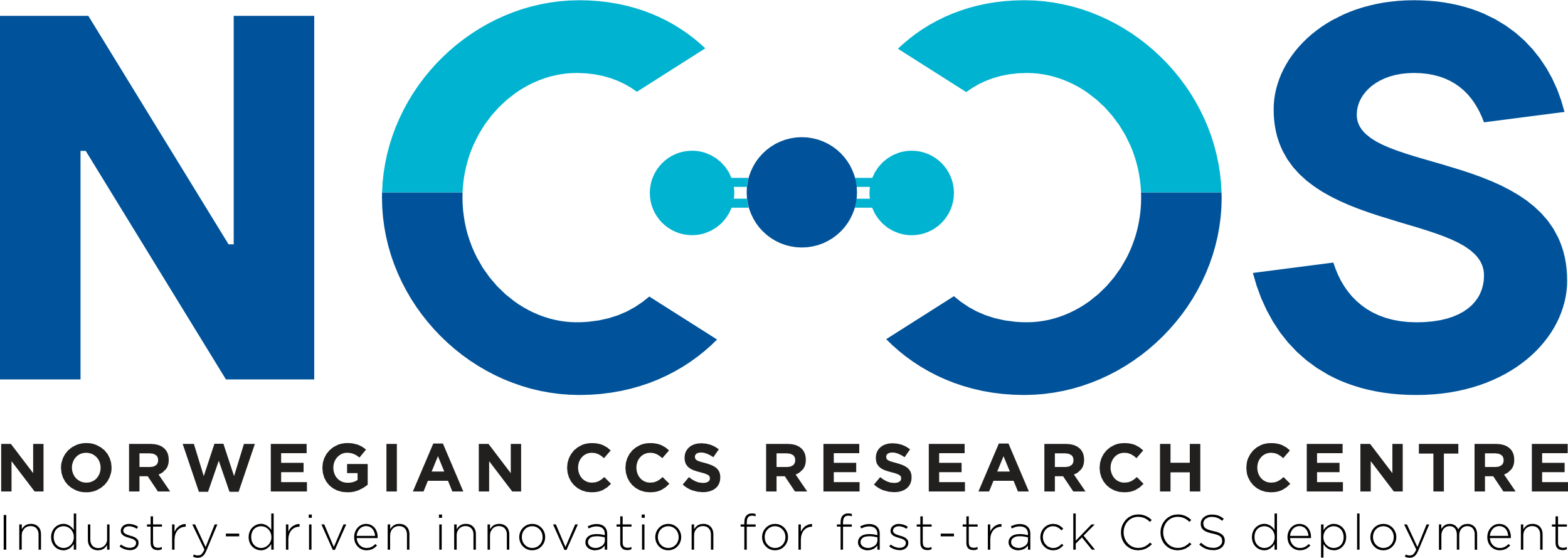 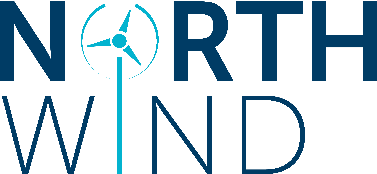 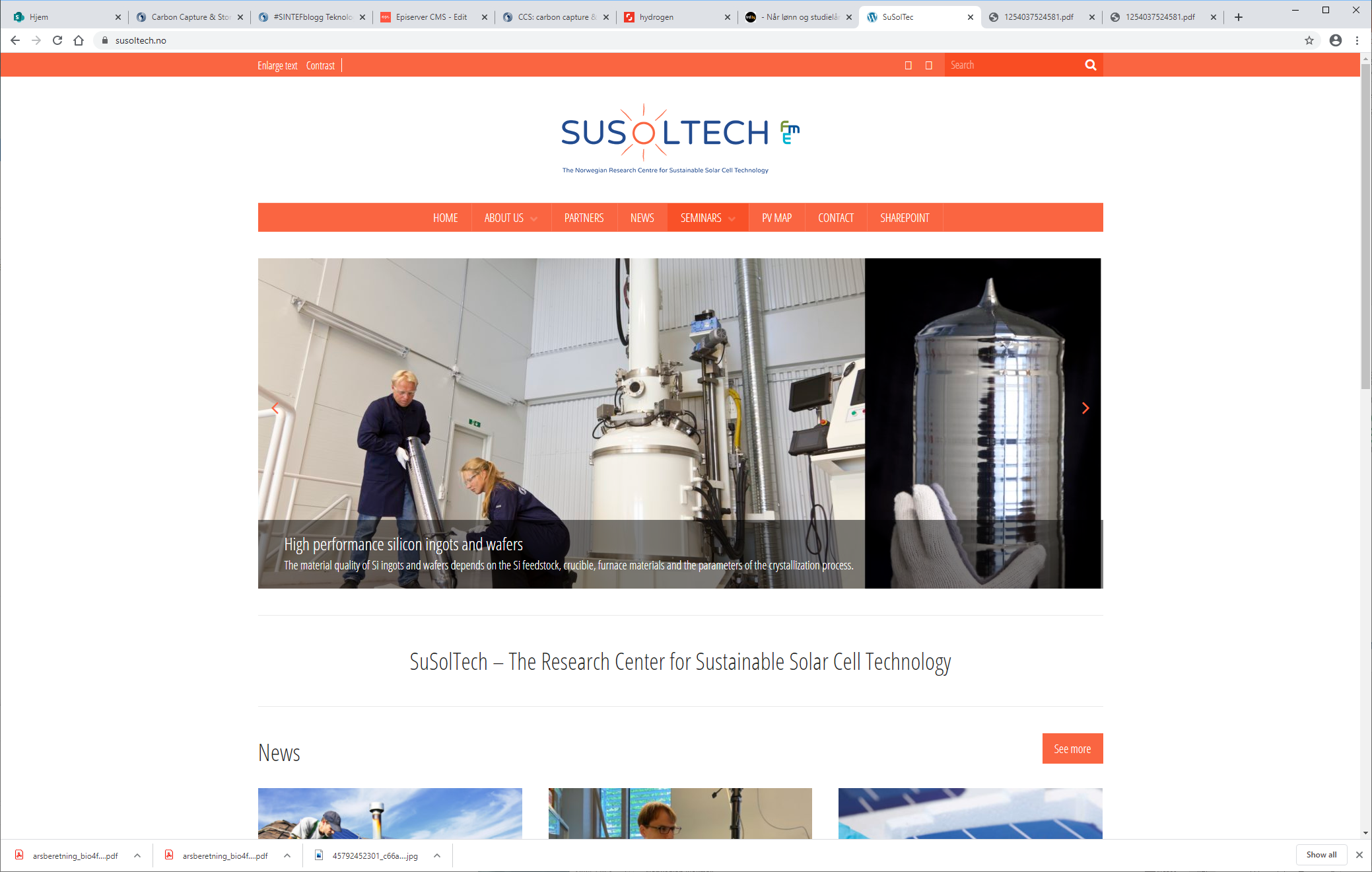 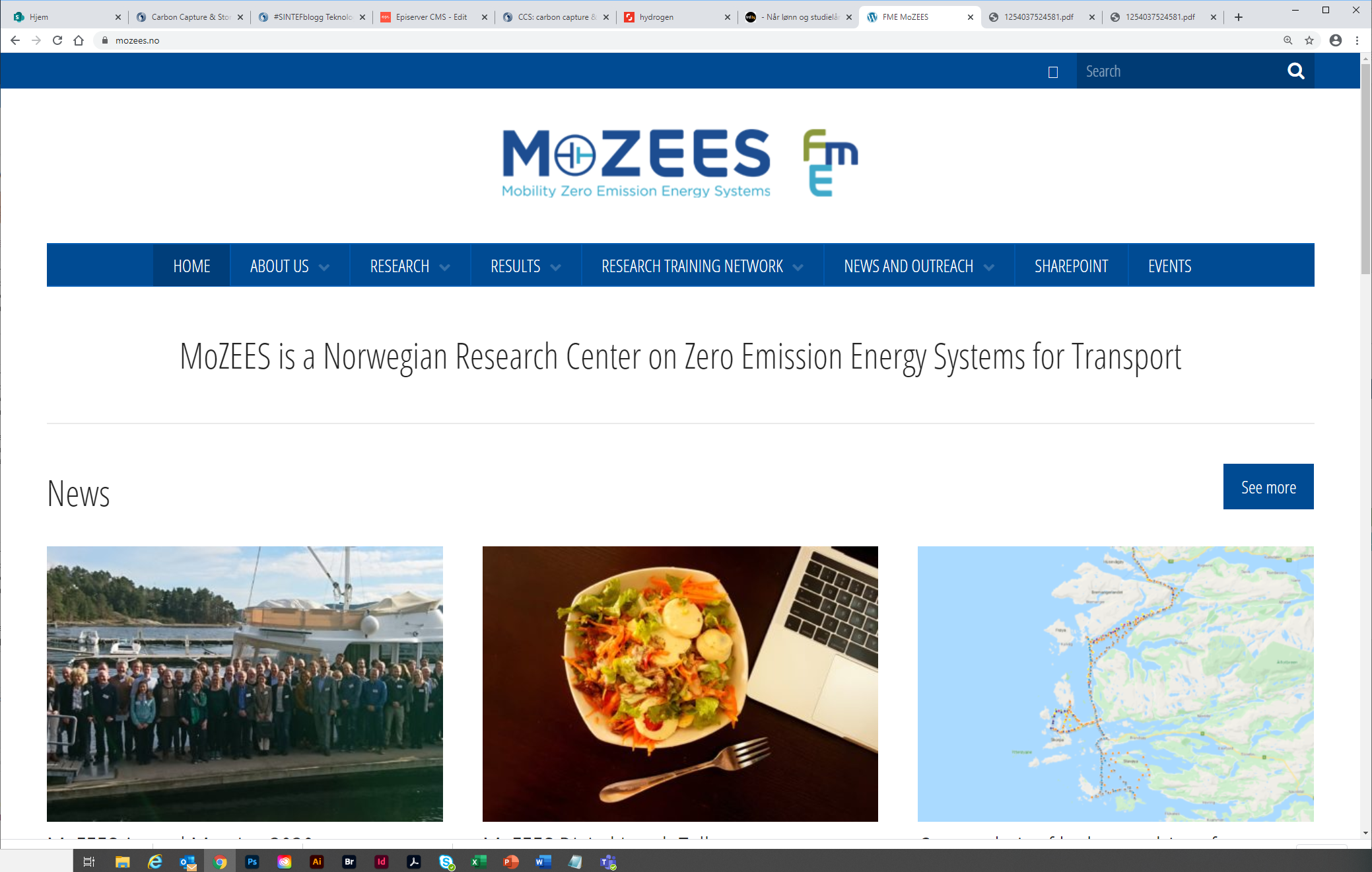 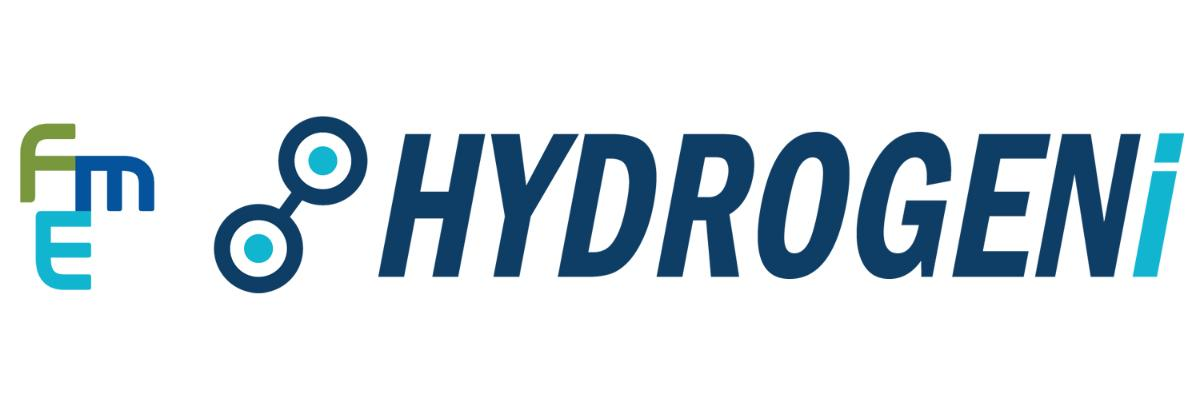 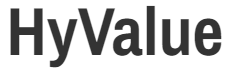 Social science-related FME centres
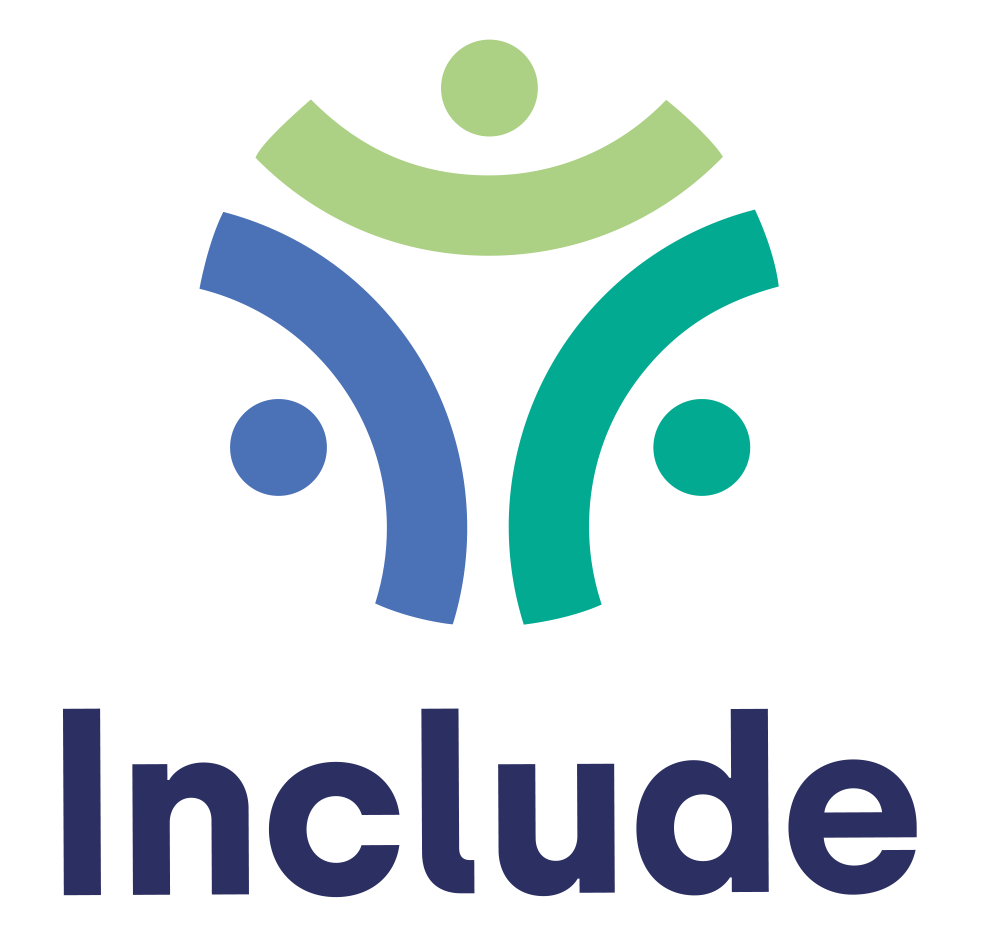 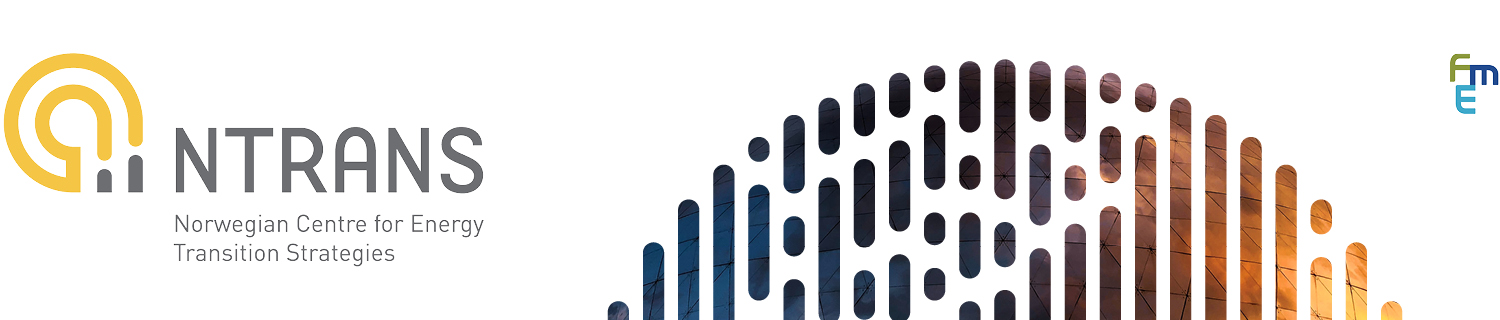 [Speaker Notes: The scheme is the most prominent tool for long term energy research in Norway.
The research activity is carried out in close cooperation between prominent research communities and users.
The main objective of the Centres for Environment-friendly Energy Research are: 
to conduct concentrated, focused research of high international calibre in order to solve specific challenges in the energy sector in Norway, and 
to promote innovations and industrial development.
Typical budgets: 300 – 400 mill NOK  (30 – 40 mill €) over eight years with 50 % funding from the Research Council of Norway]
CINELDI develops the electricity grid of the future
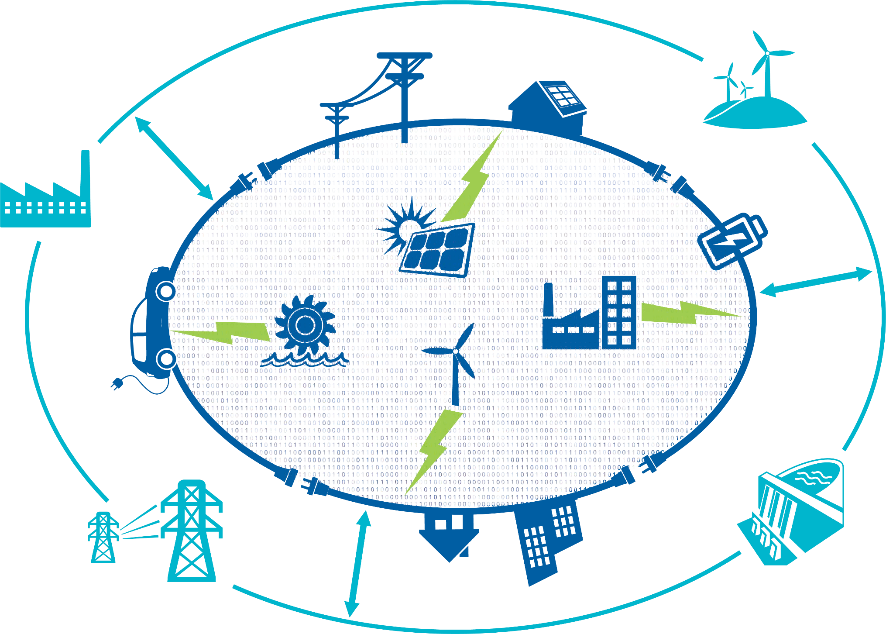 [Speaker Notes: CINELDI Vision
CINELDI develops the electricity grid of the future.]
CINELDI facilitates the transition to the future flexible, intelligent and robust distribution grid
The current power system
The future power system
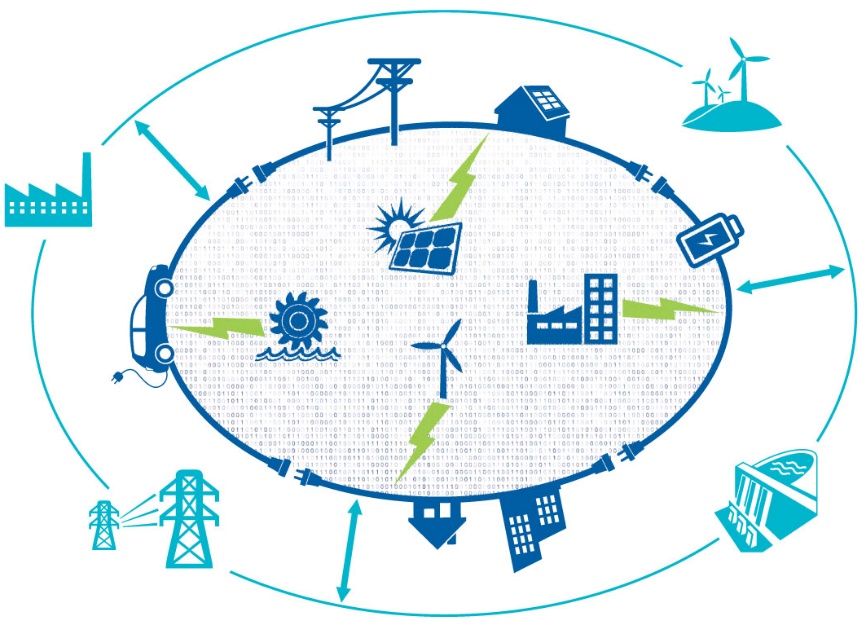 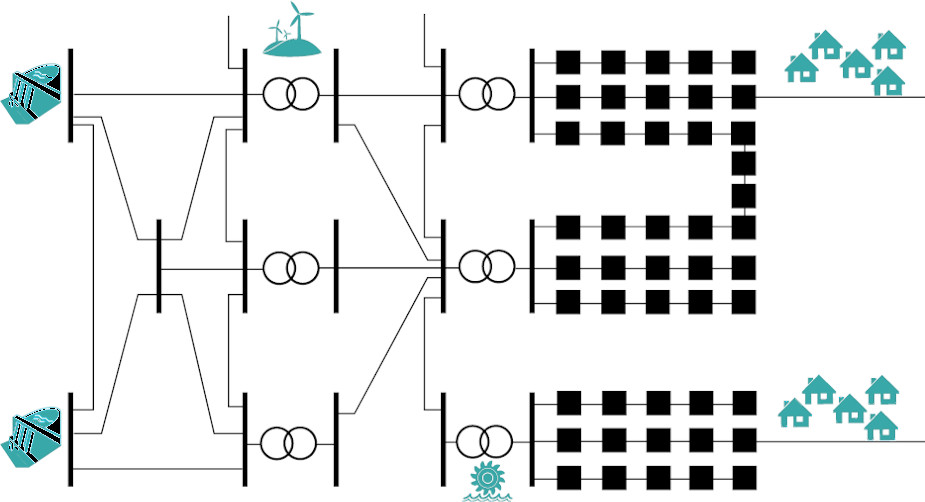 Flow in both directions
Power flow direction
CINELDI Mission
CINELDI works towards digitalising and modernising the electricity distribution grid for higher efficiency, flexibility and resilience.
Economy
CINELDIs Main goal: a sustainable grid
To enable and facilitate a cost-efficient realisation of the future flexible and robust electricity distribution grid.
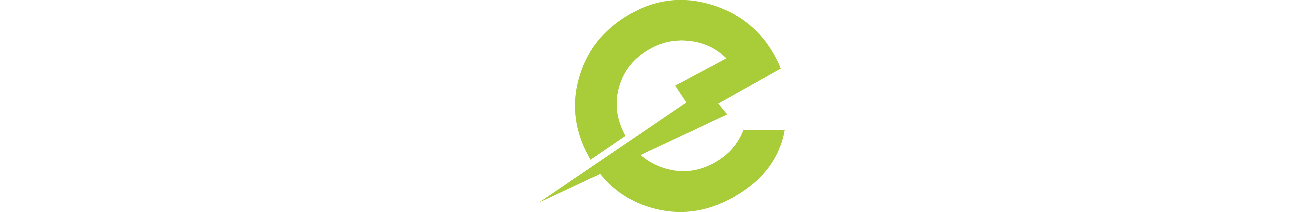 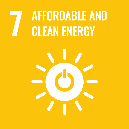 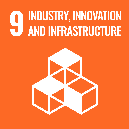 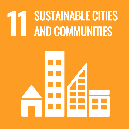 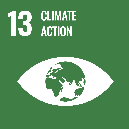 Security of supply
Environment
[Speaker Notes: Providing electricity with a high security of supply, which is also affordable, while at the same time ensuring the environmental goals, is often termed the energy trilemma, as these three goals are partly contradicting.

Economy/cost-efficient grid
CINELDI shall be an enabler and a facilitator for a socio-economic, cost-efficient realisation of the future flexible and robust electricity distribution grid and reduce the total distribution system costs compared to the "business as usual"-solutions by reducing operational (OPEX) and investment costs (CAPEX).
 
Security of supply
CINELDI will develop knowledge and methods needed to ensure the security of electricity supply, comprising the energy availability, power capacity, reliability of supply and voltage quality, as well as the cyber security, safety and privacy – as important parts of developing the electricity grid of the future.

Environmentally friendly grid
CINELDI will pave the way for increased distributed generation from renewable energy sources, electrification of transport and efficient use of electric power and energy.]
CINELDI Main Deliverables (1)
Decision support methodologies and tools needed for the optimal planning and asset management of the future system. 
New cost-effective concepts and solutions for smart operations based on new emerging control and monitoring technologies and extensive real time monitoring. 
Methods and models for cost-effective integration of flexible resources in smart distribution grids, including business models on how to utilise this flexibility.
New concepts and solutions for utilising flexible resources in ancillary services and for increased observability between the distribution and transmission systems
Microgrid concepts, technologies and solutions for optimal design, operation, and integration with the distribution system. 
Roadmap and recommendations for the transition to the intelligent electricity distribution system of 2030-2040 in Norway.
CINELDI Main Deliverables (2)
Knowledge base for grid owners and public authorities
Training researchers and master students and transfer expertise to industrial stakeholders
Efficient knowledge transfer through goal-oriented communication and user-involvement
Facilitate business opportunities for technology providers by knowledge transfer
Innovation opportunities for DSOs and TSO.
Scenarios for the future distribution grid
Digitalised grid
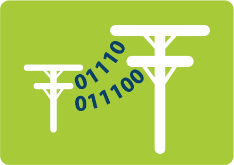 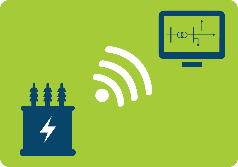 Automated grid
Flexible and intelligent grid
Passive customers
Active customers
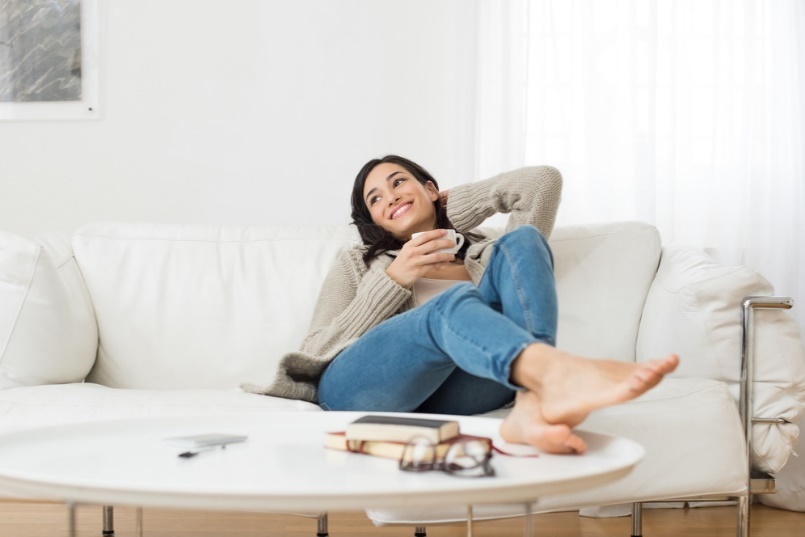 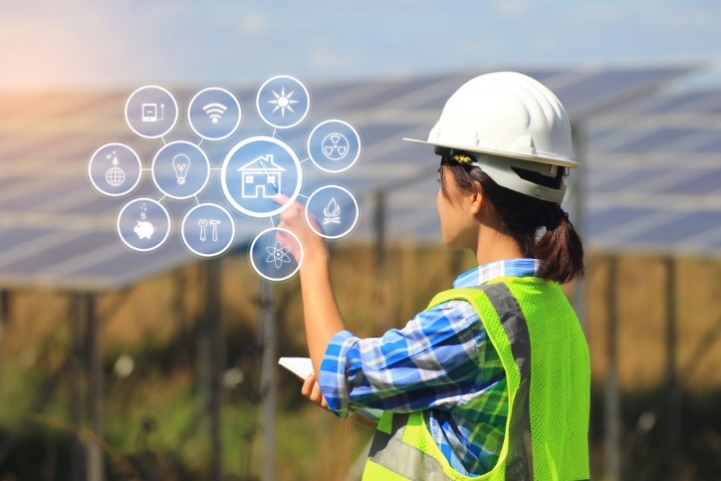 Business
as usual
Distribution grid as
 back-up
Analogous grid
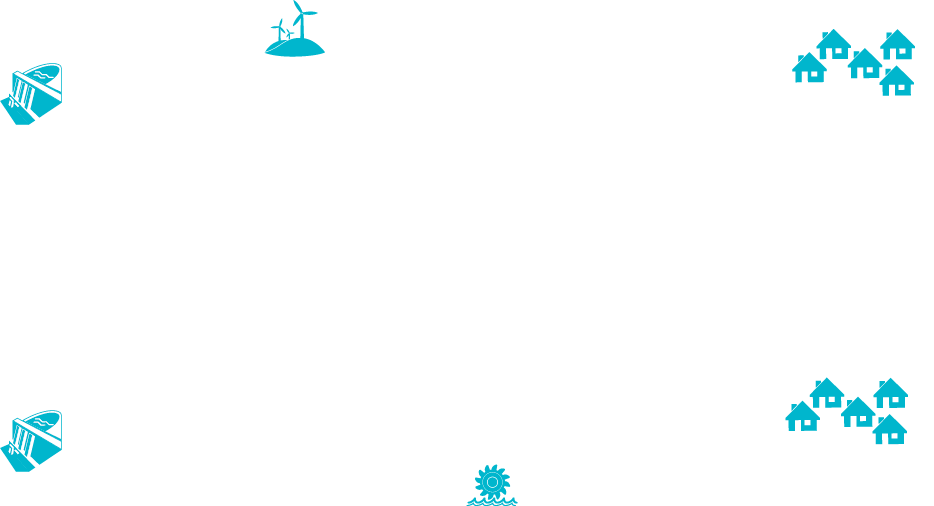 Research areas
Smart grid development and asset management
Microgrids/ Local Energy Communities
Interaction DSO/TSO
Smart grid operation
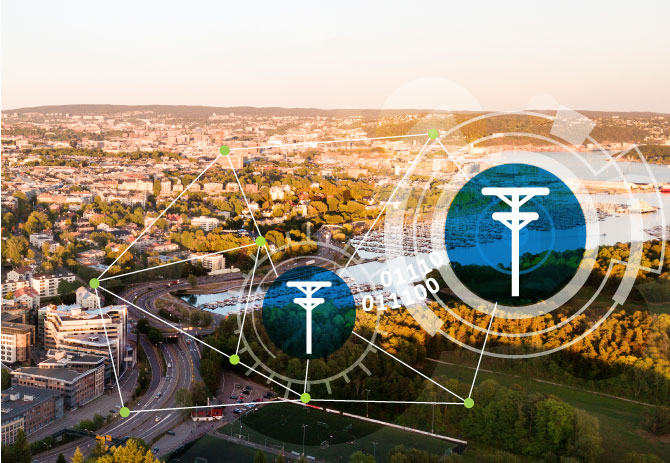 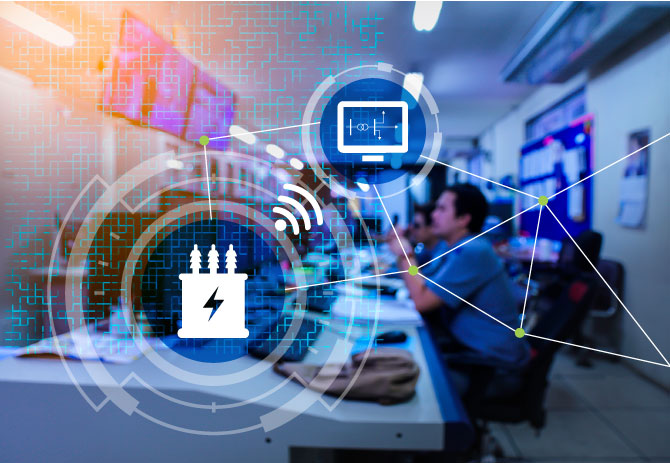 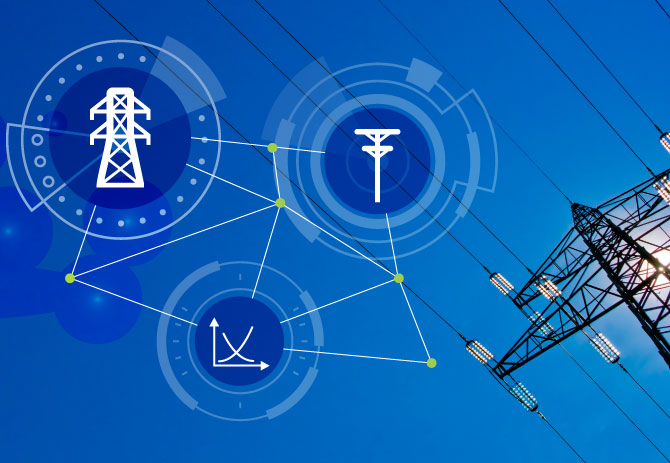 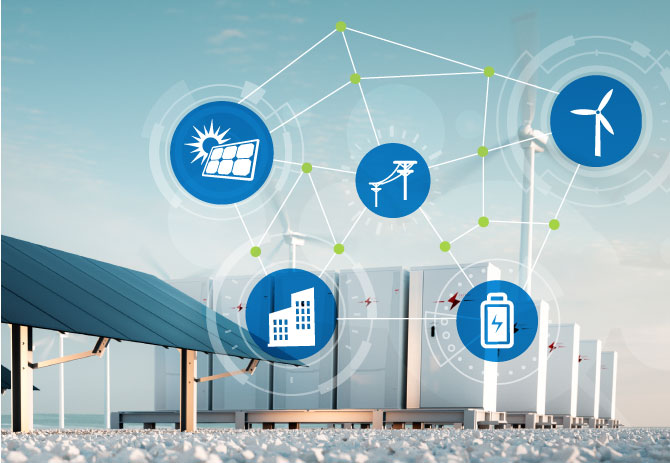 Flexible resources in the power system
Smart grid scenarios and transition strategies
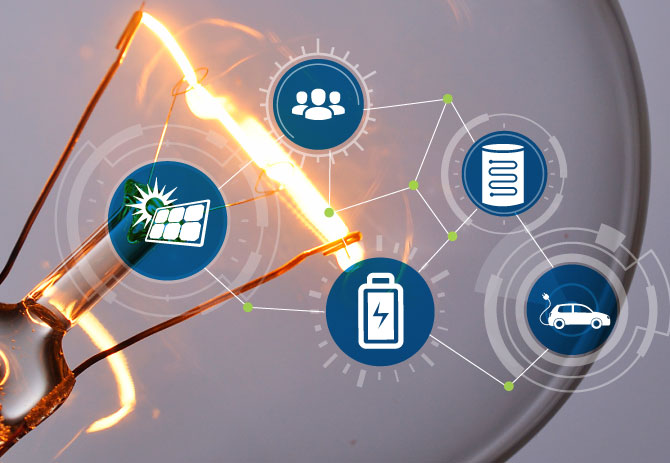 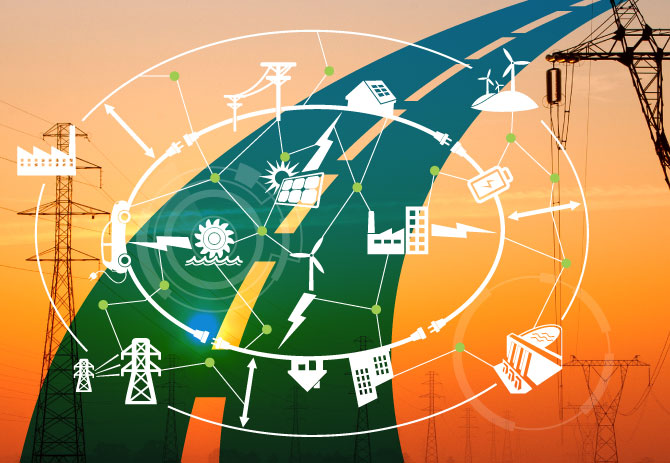 Pilot projects supporting the research – in four thematic areas
Application of AMR/grid data
Sensing and digital monitoring
Fault handling and self-healing
Flexibility
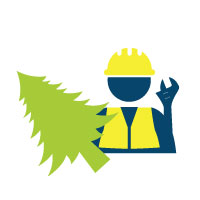 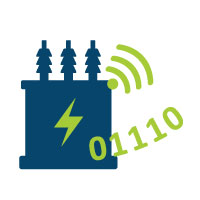 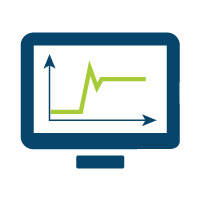 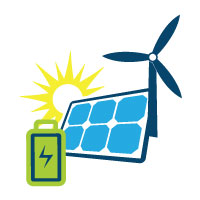 CINELDI in figures
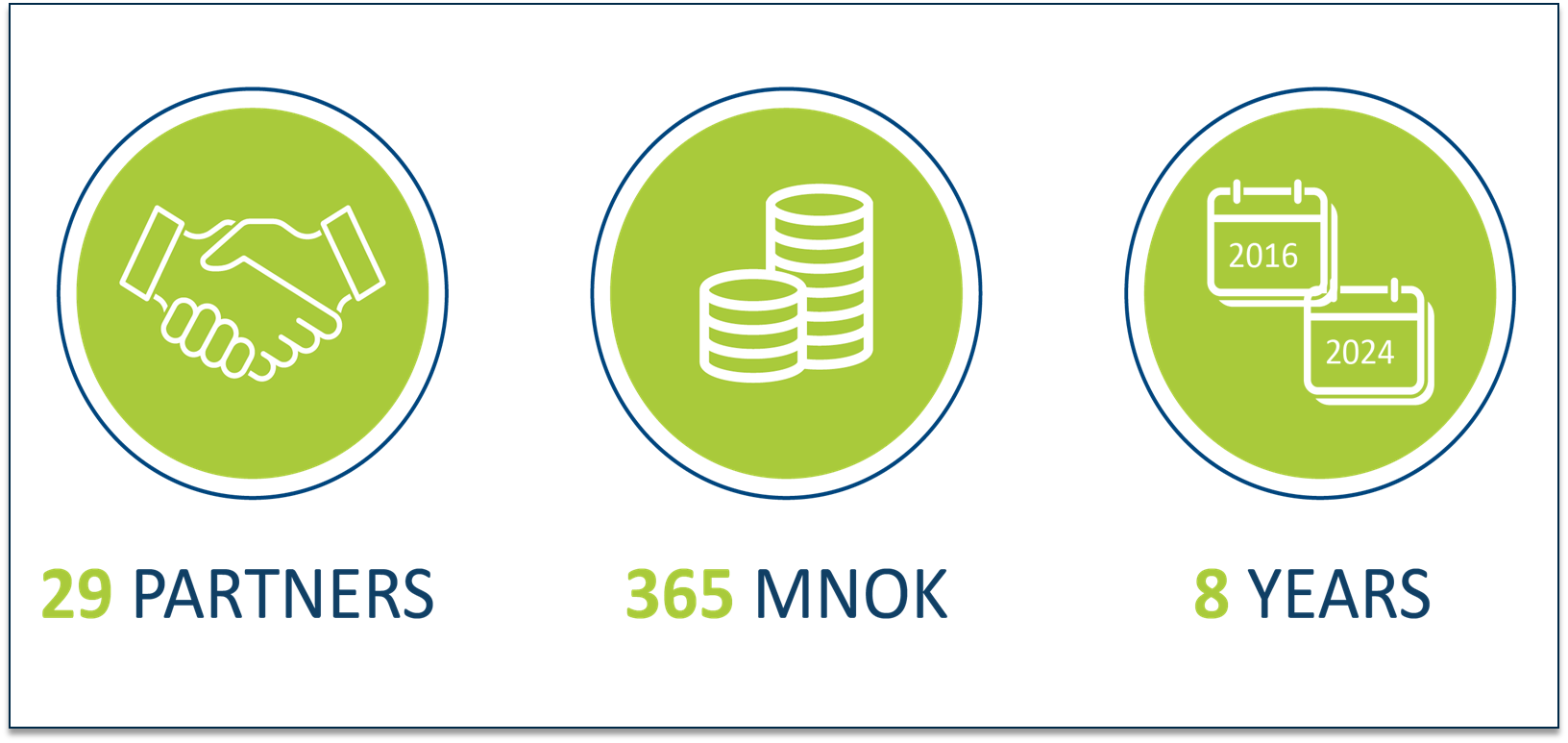 30 PARTNERS             369 MNOK                8 YEARS
CINELDI partners
Research institutes/ University
Authorities (Regulators)
Knowledge transfer
Innovation
Market operator
System operators DSO/TSO
Technology providers
Internationalcollaborating partners
National partners
Ke p
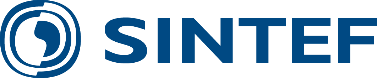 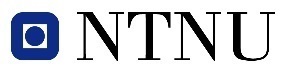 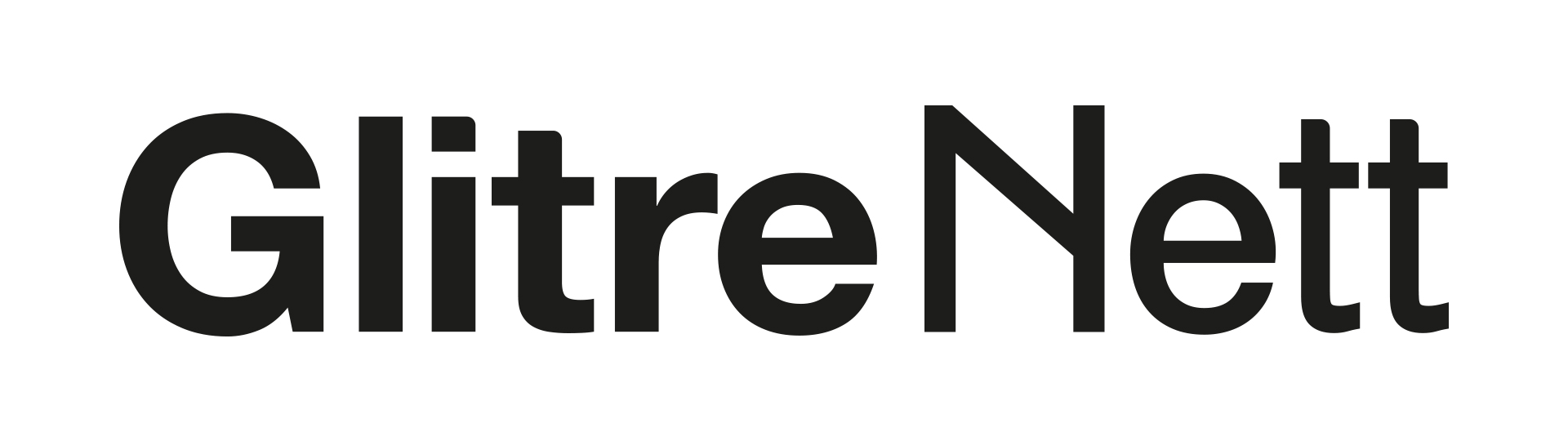 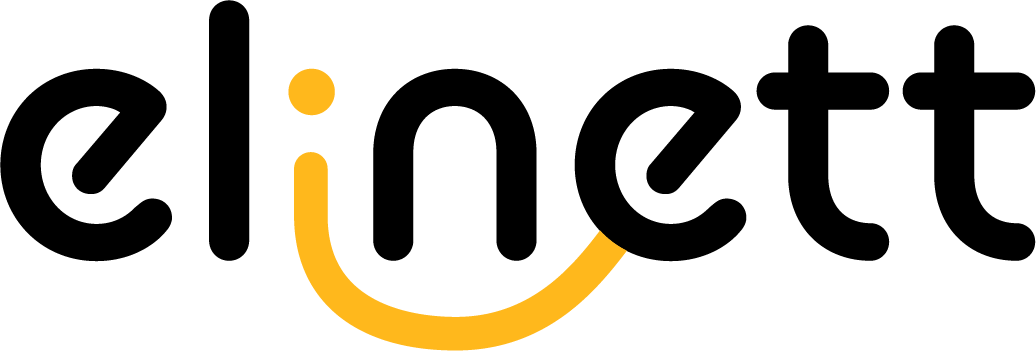 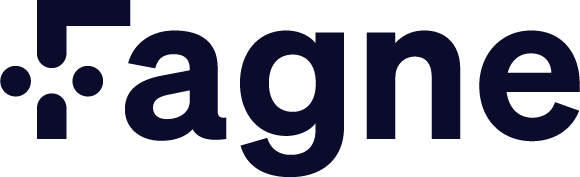 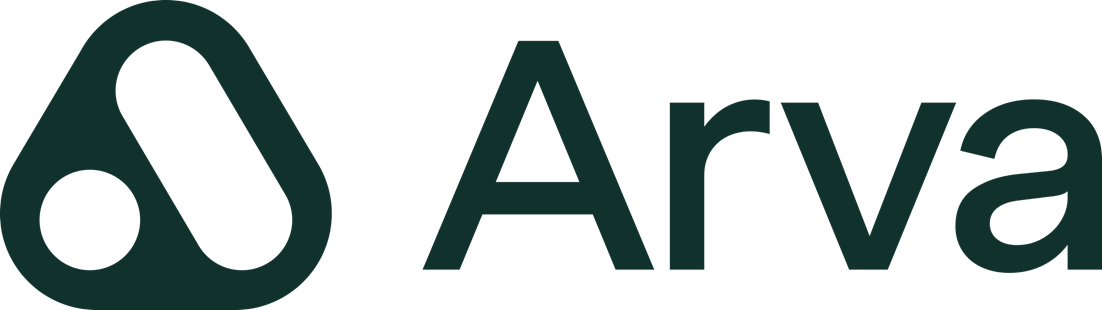 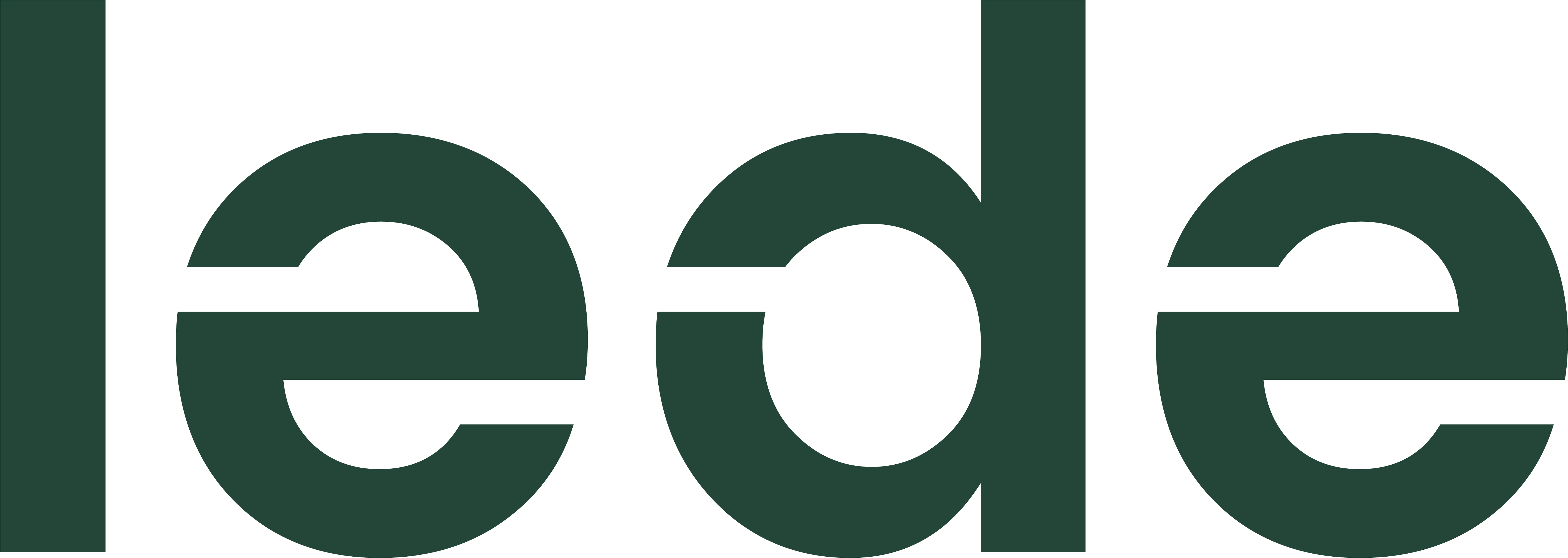 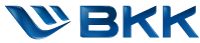 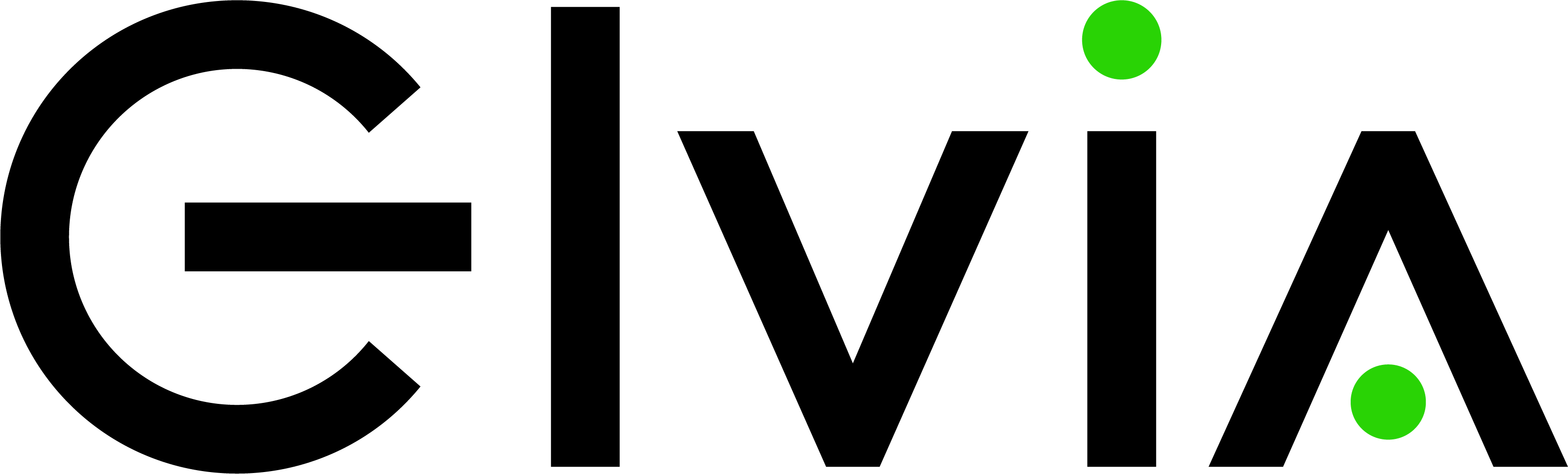 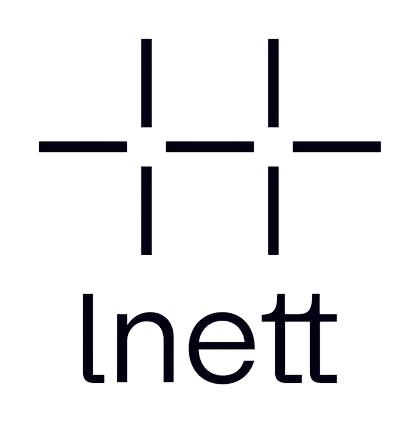 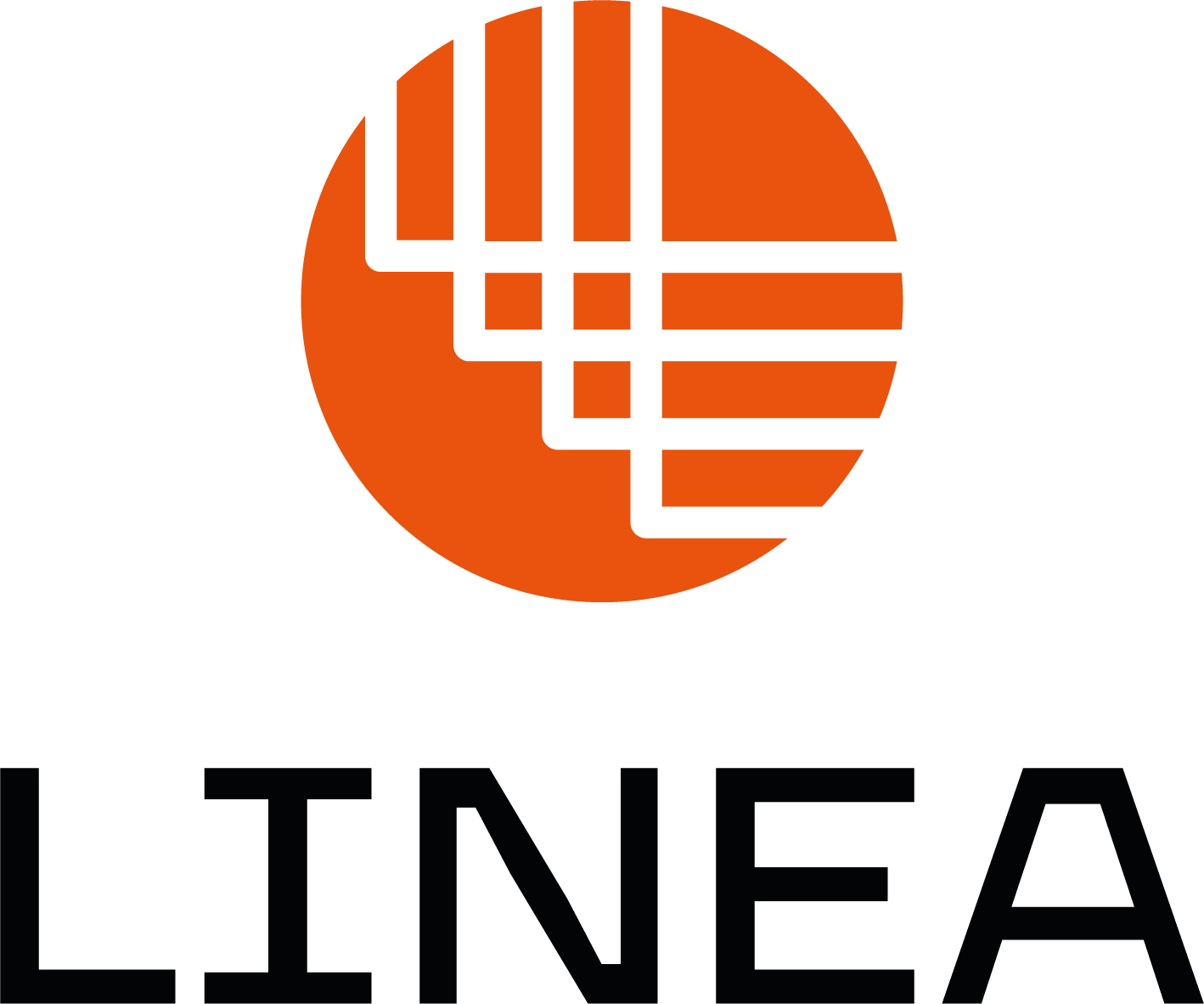 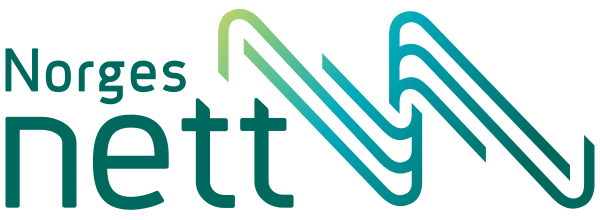 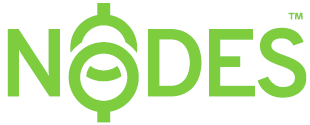 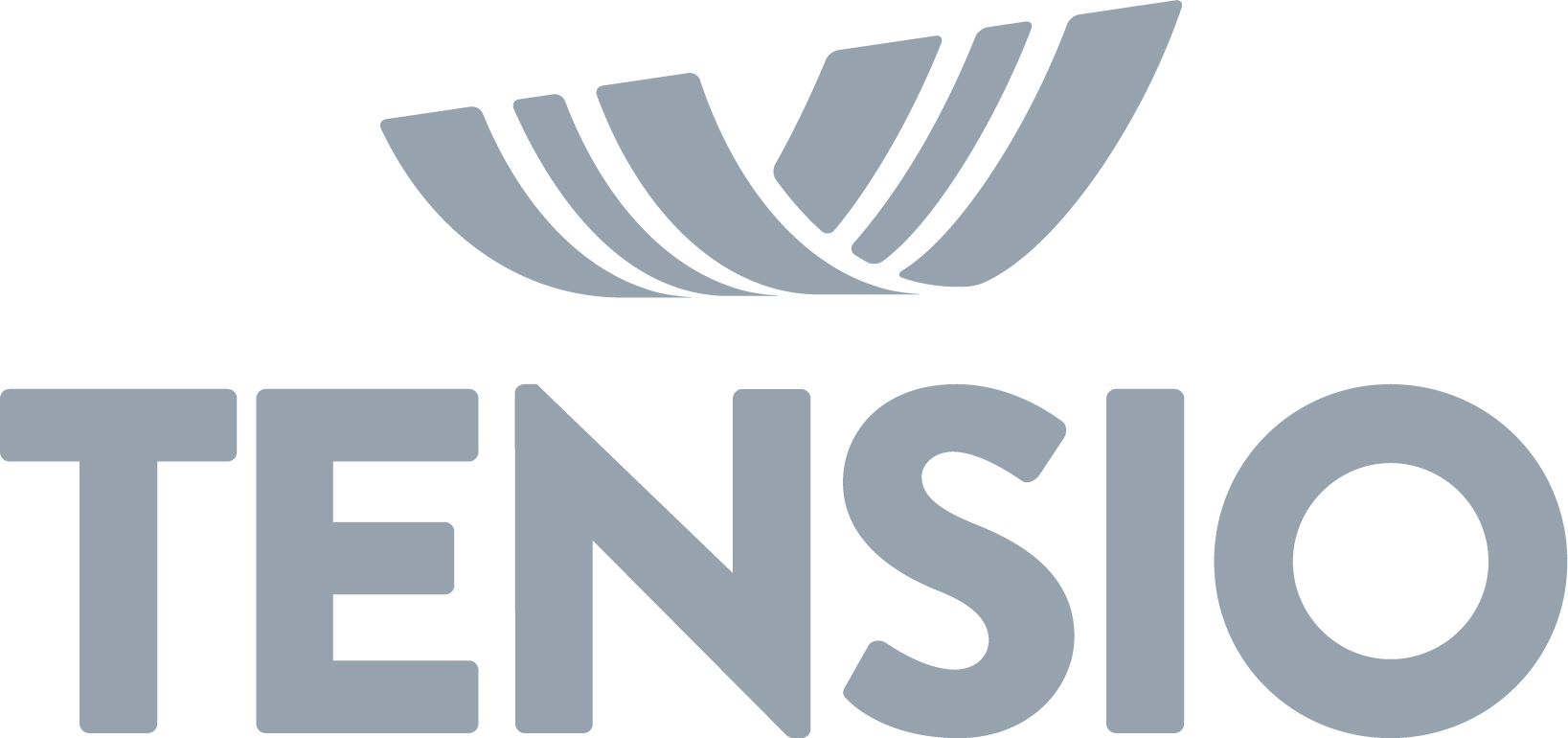 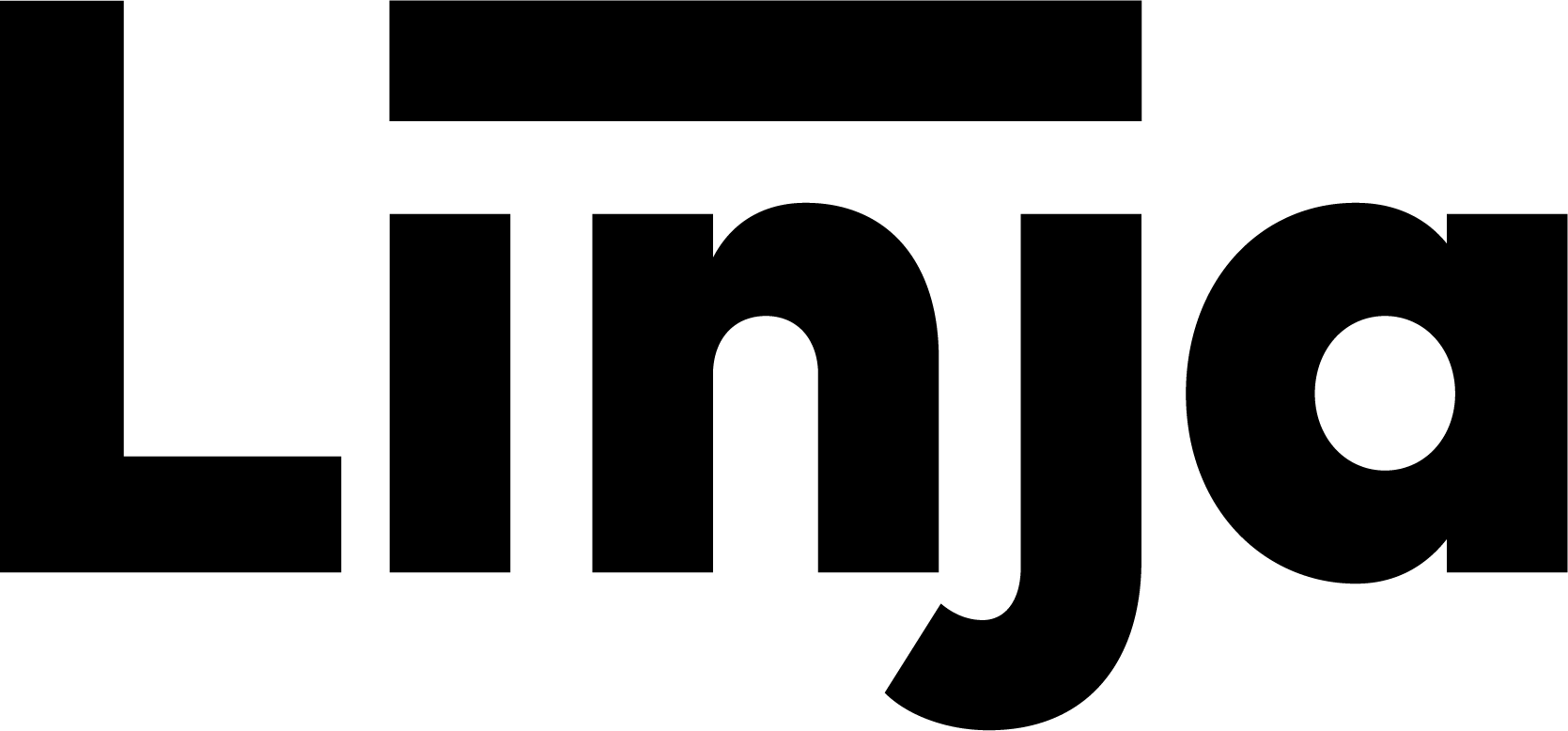 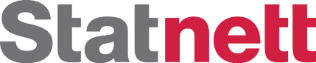 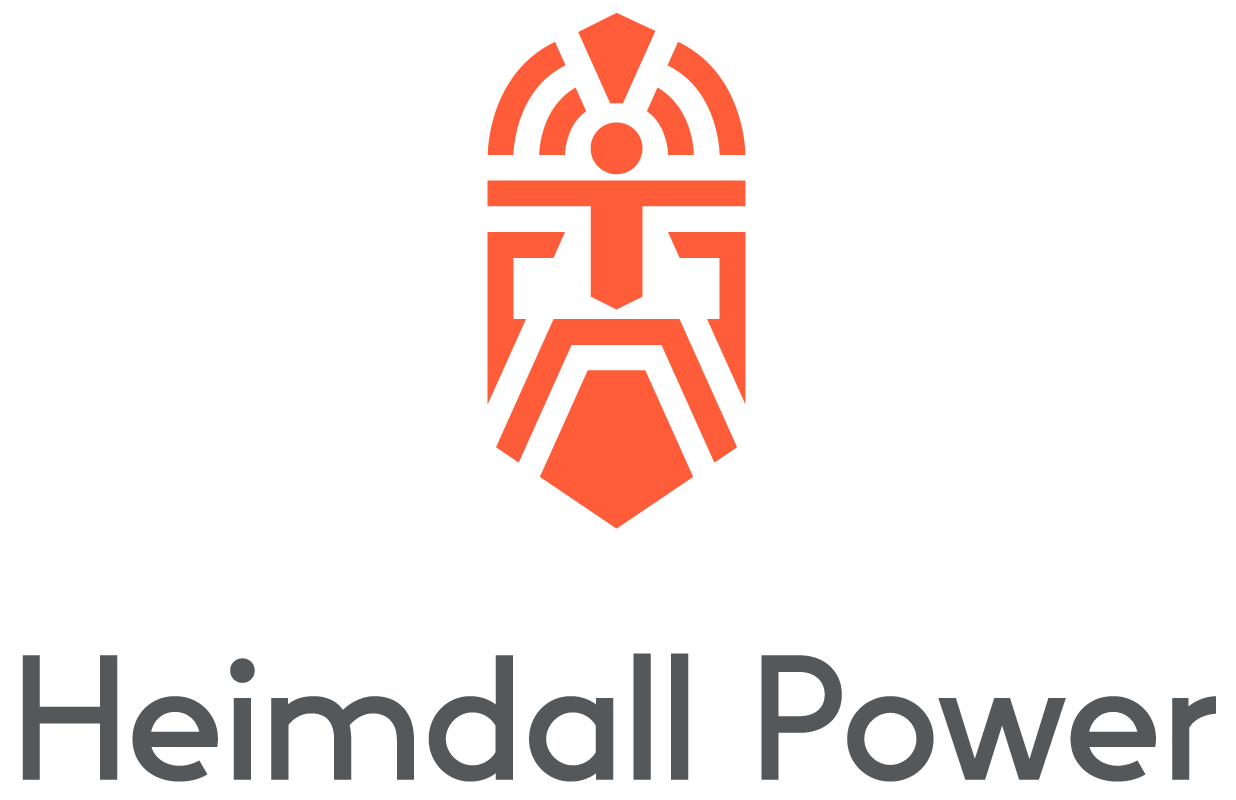 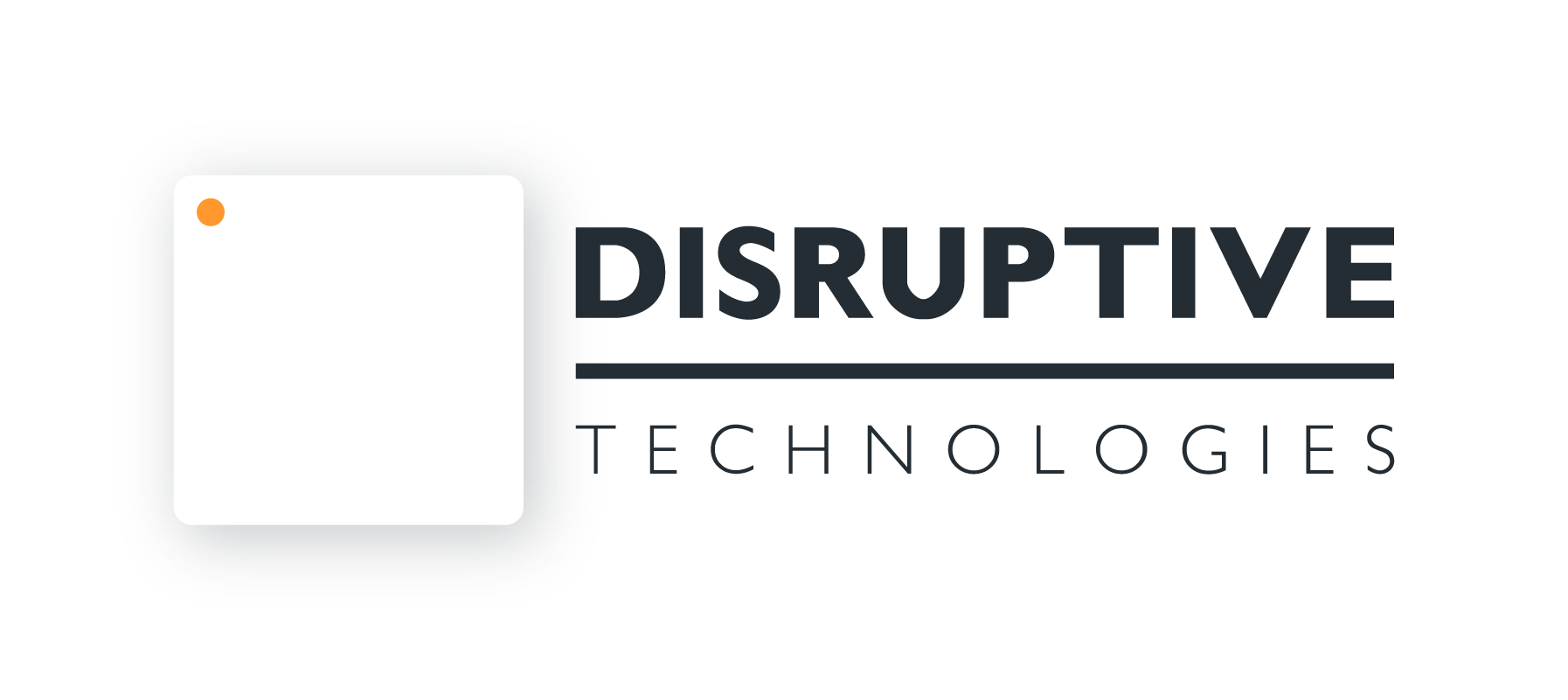 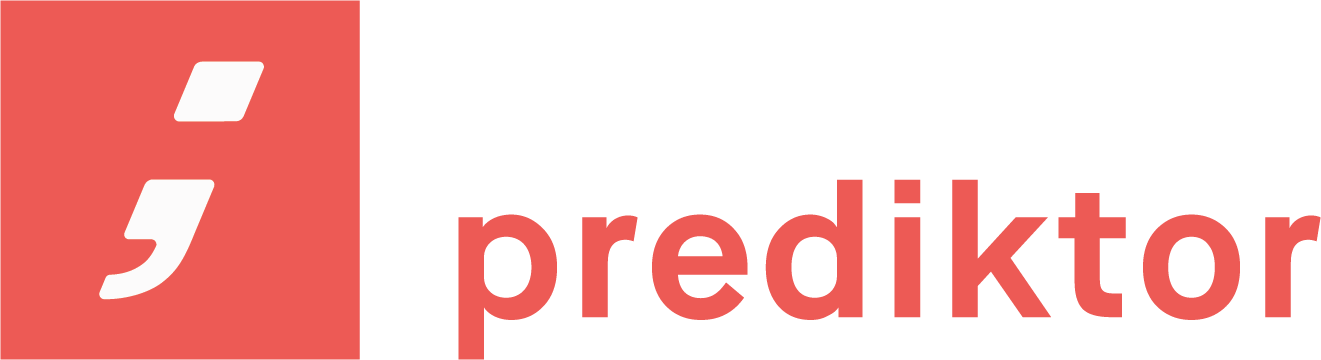 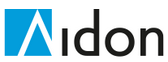 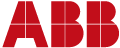 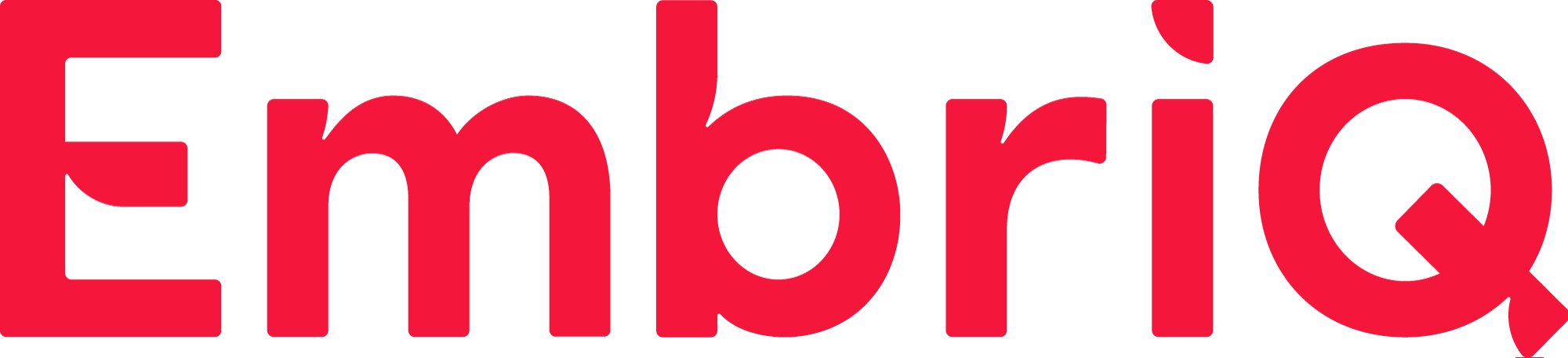 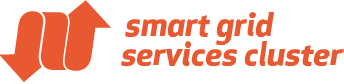 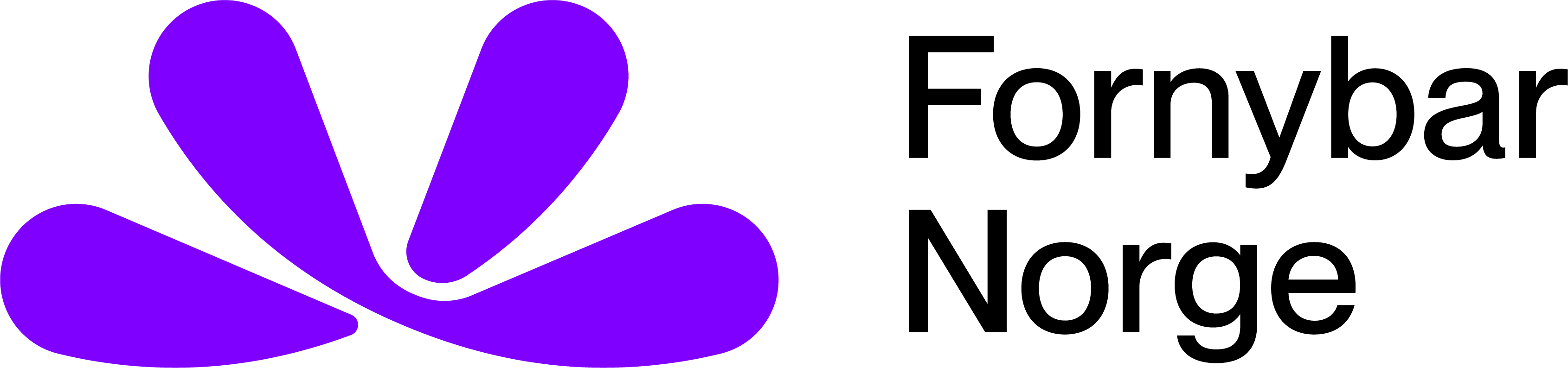 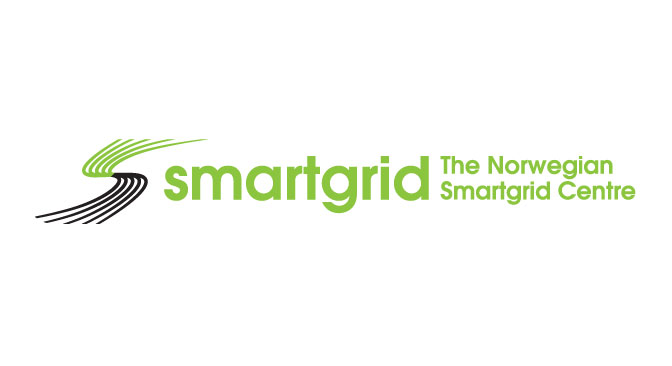 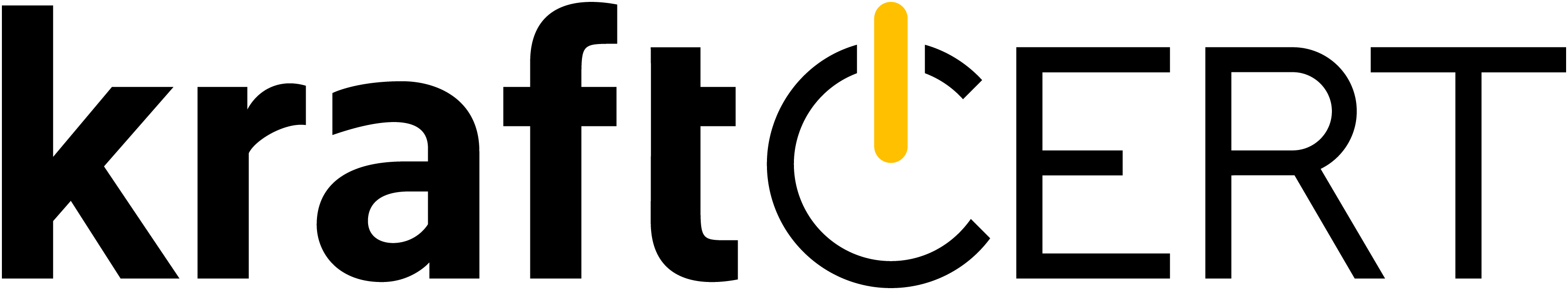 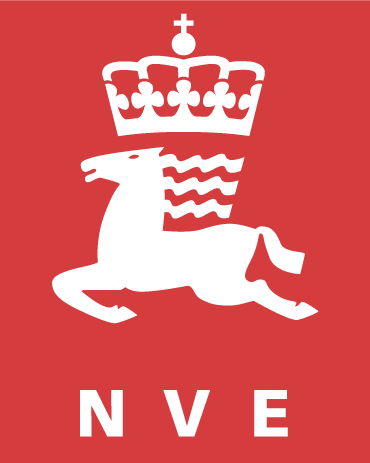 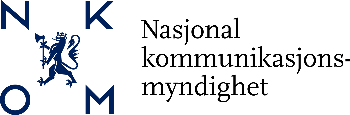 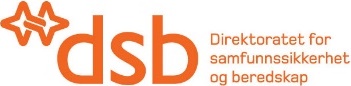 Multidisciplinary research platform
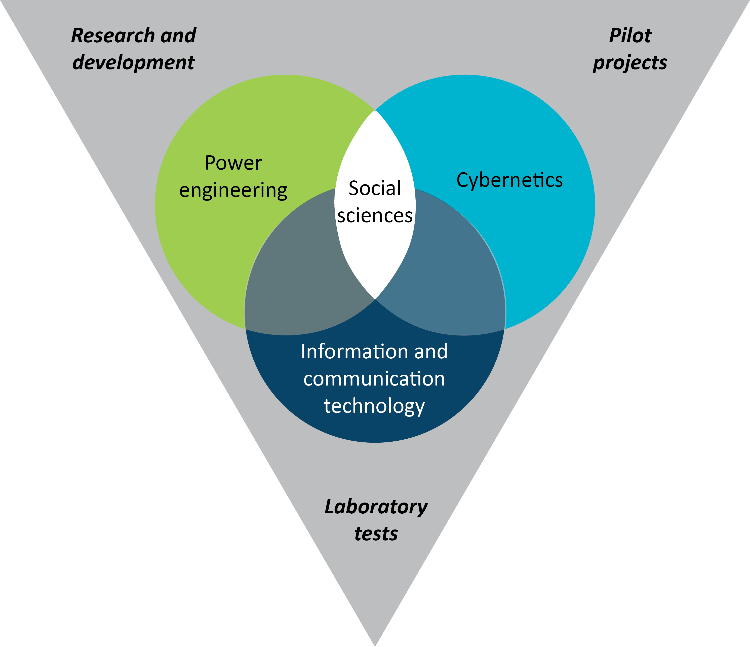 CINELDI targets
system innovation
System innovation should be perceived as a co-evolution of technical, social, economic and regulatory change.
The National Smart Grid Laboratory        - an important asset in CINELDI
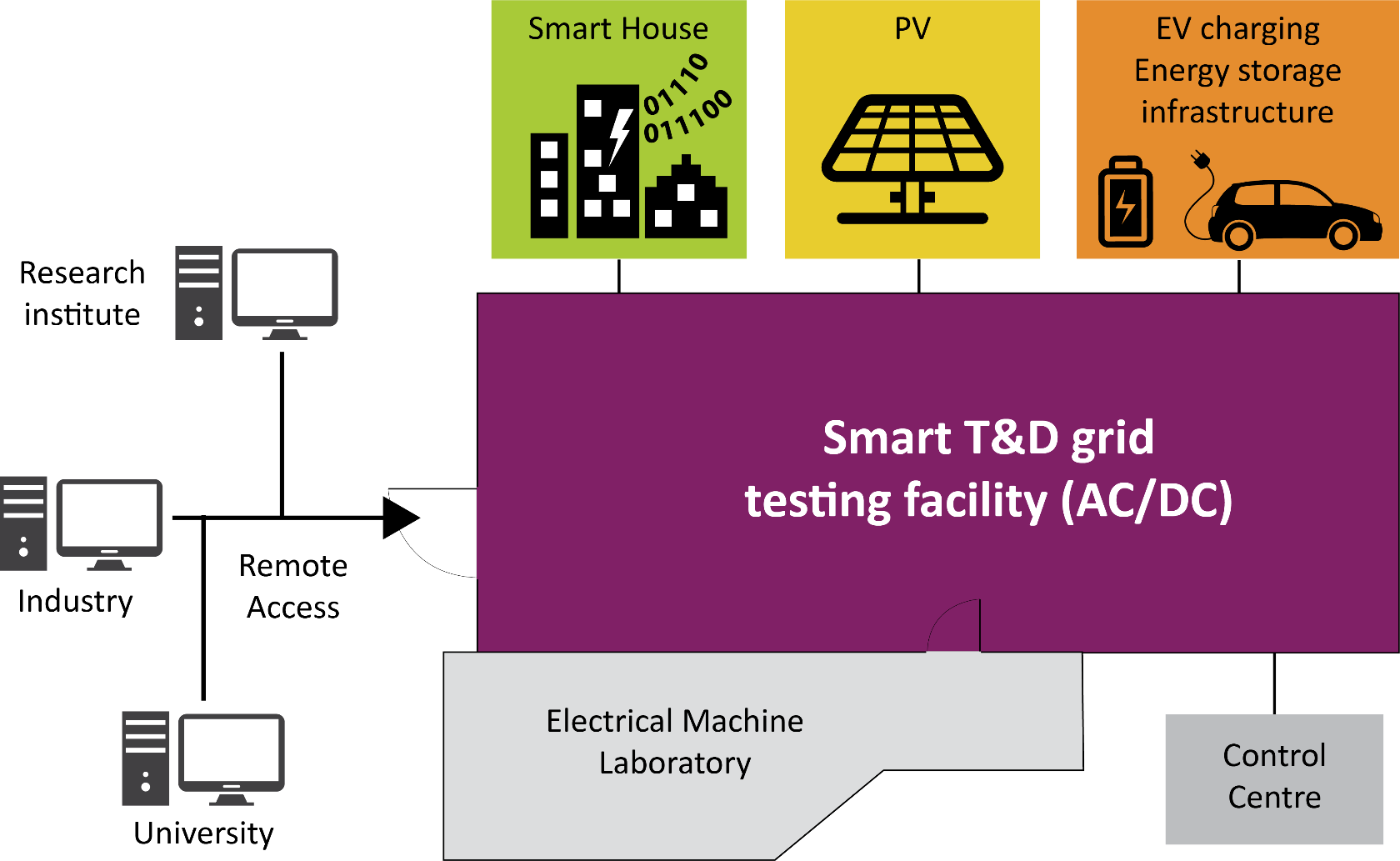 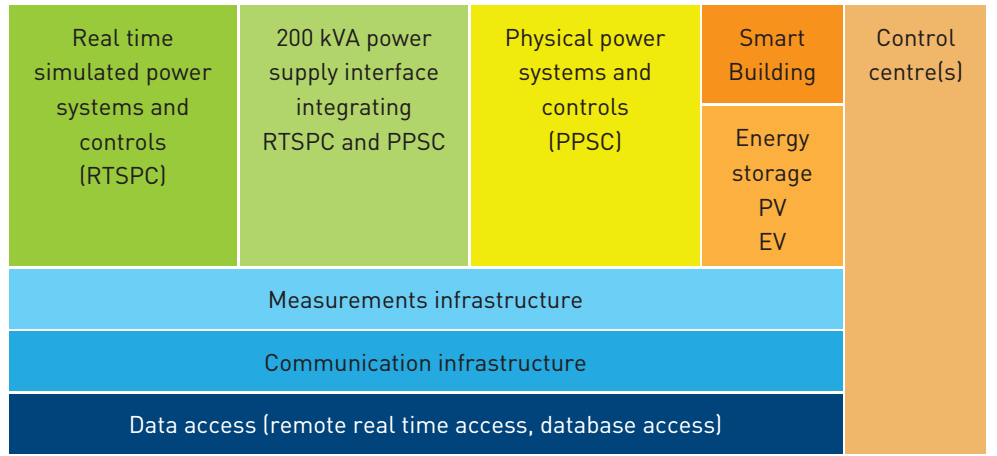 https://www.ntnu.edu/smartgrid
… as well as smart grid pilot projects and living labs
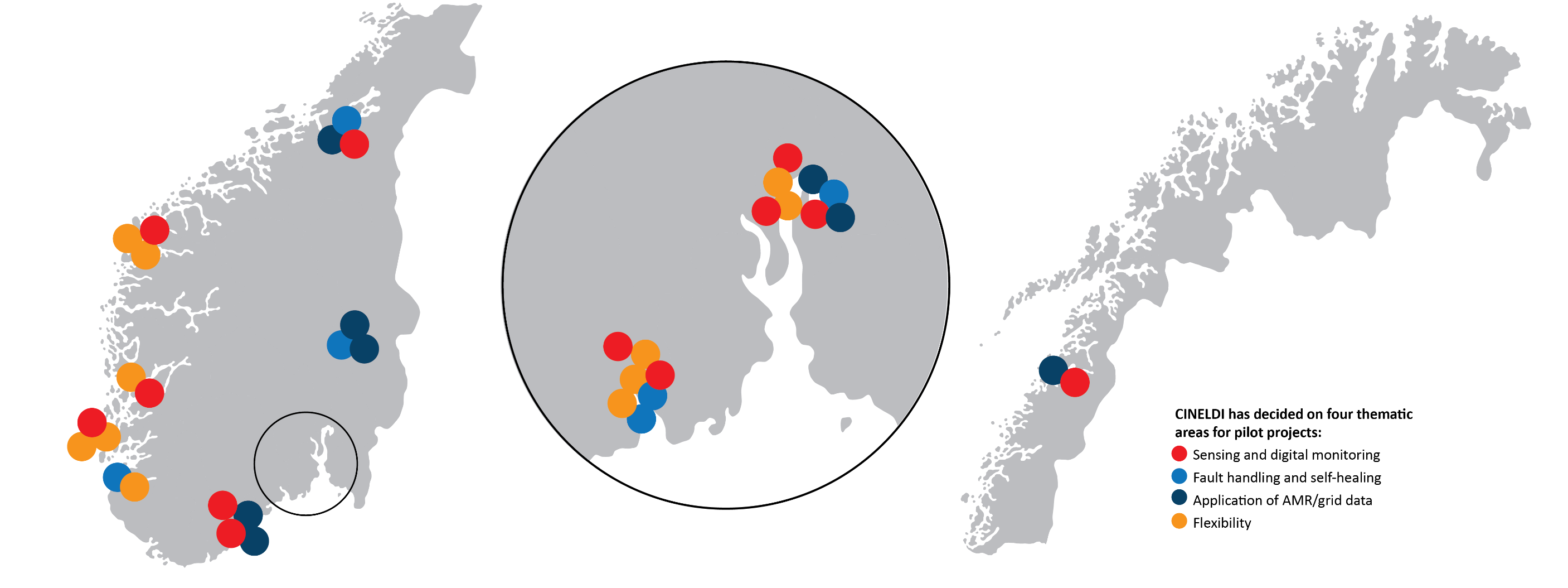 Work packages
Smart grid scenarios and transition strategies
Smart grid development and asset management
Smart grid operation
WP1
WP2
Flexibility and interaction DSO/TSO
WP6
WP3
Pilot projects – WP Pilot
Pilot projects in four thematic areas
Smart grid development and asset management
Smart grid operation
Flexibility and Interaction DSO/TSO
(WP1)
(WP2)
(WP3)
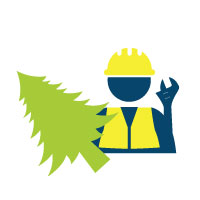 Fault handling and self-healing
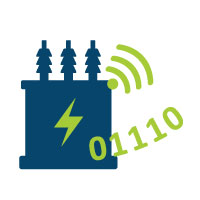 Sensing and digital monitoring
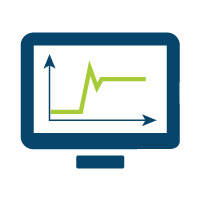 Application of AMR/grid data
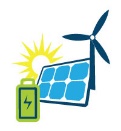 Flexibility
Smart grid scenarios and transition strategies   (WP6)
Researcher training and recruitment
CINELDI recruits masters, PhDs and Post doctors in the following disciplines:
Electric power engineering
Communication technology
Information technology
Automation/cybernetics
Socio-economics
Social science aspects of smart grids
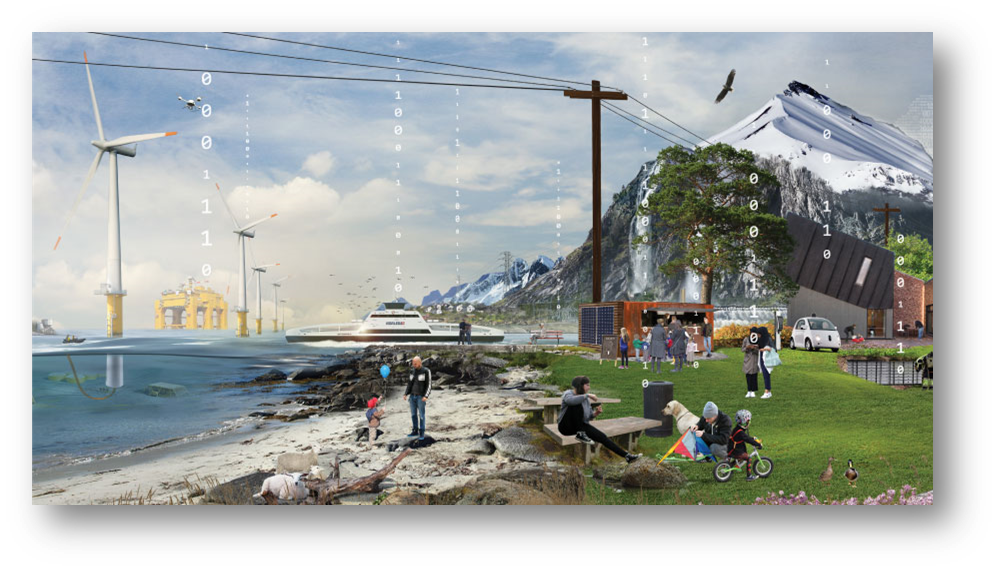 NTNU Energy Team Smartgrid
https://www.ntnu.edu/energy/smartgrid
CINELDI targets 20 PhDs/Postdocs and 150 Master projects
Communication and outreach
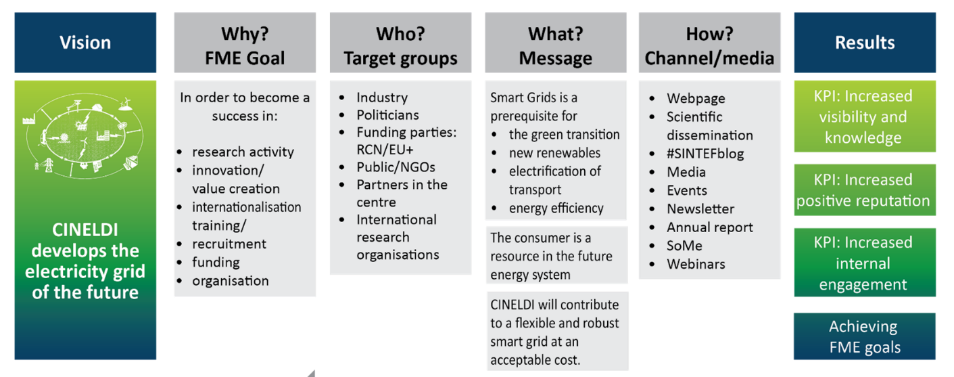 CINELDIs Knowledge base (cineldi.no)
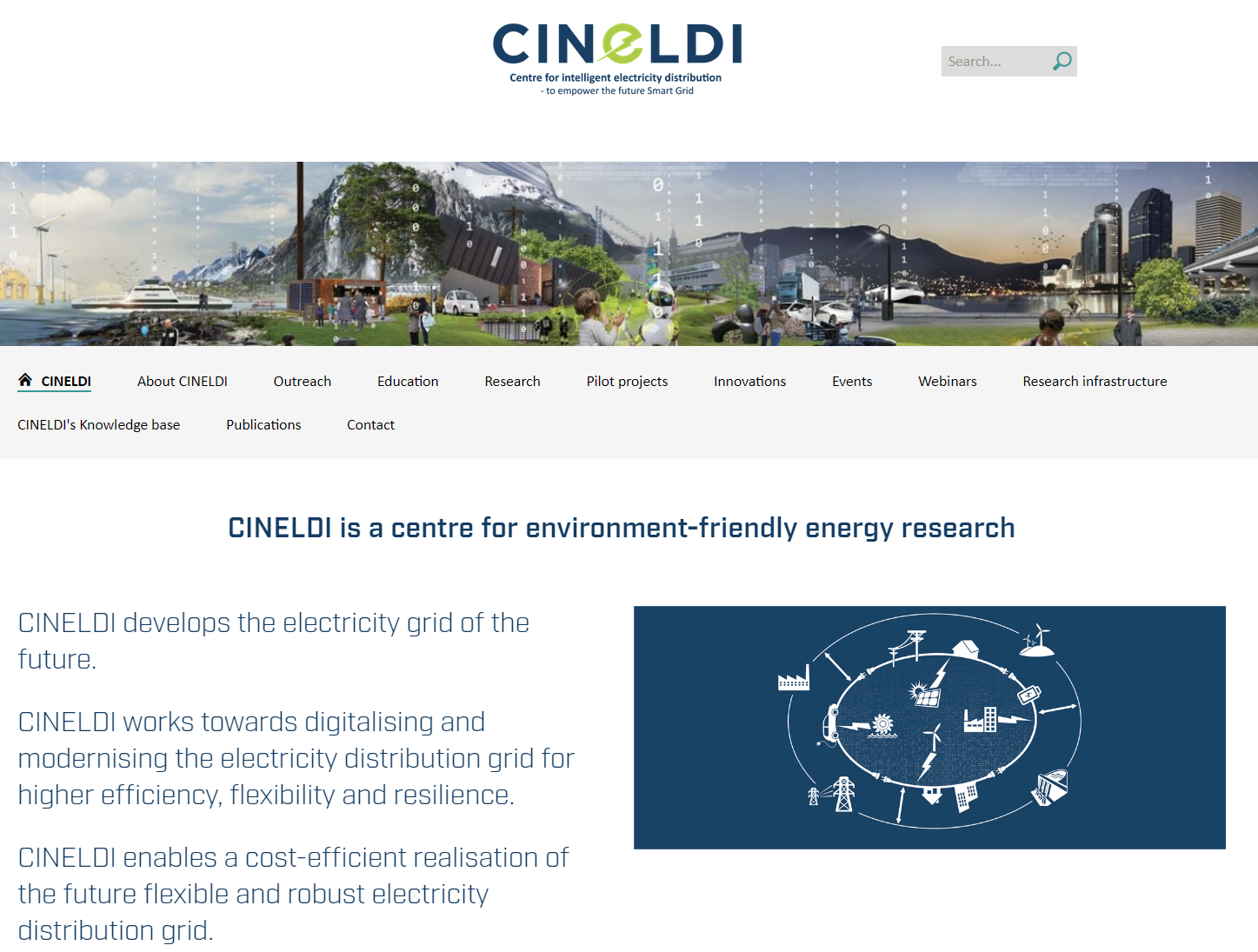 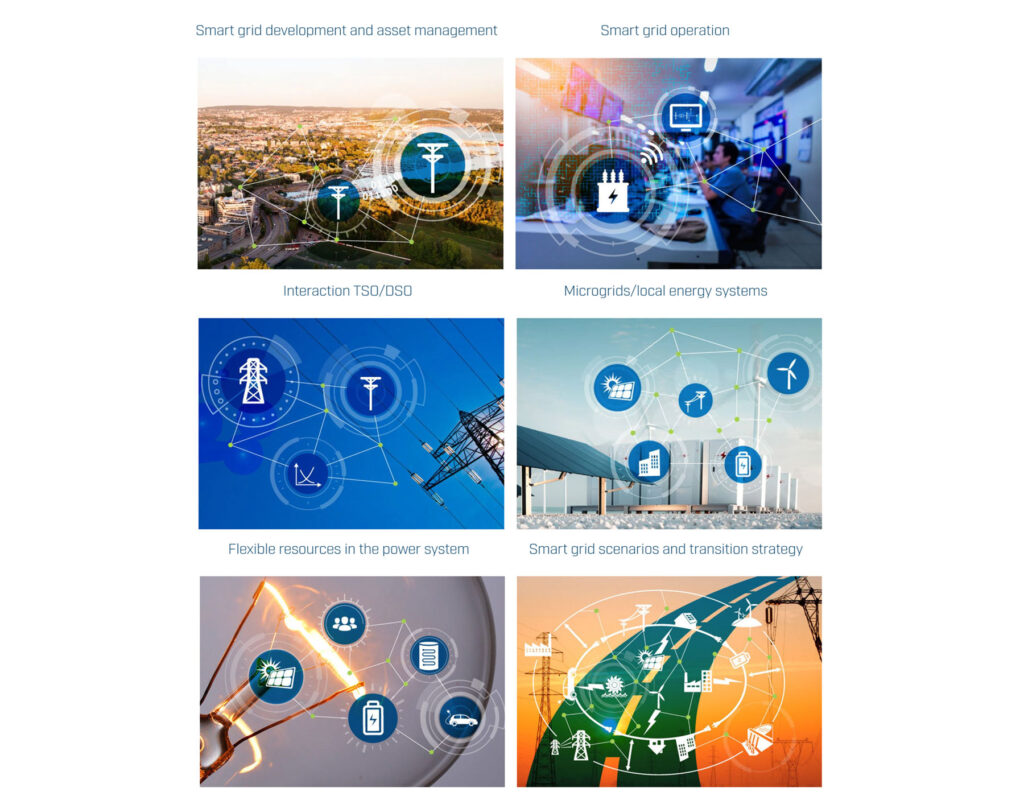 Innovations
Through working with user partners, CINELDI identifies new business opportunities and elevate pilot projects to new national and international spin-off projects.
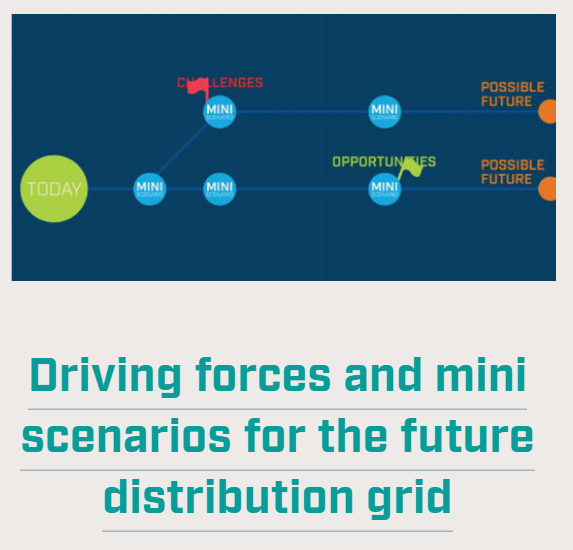 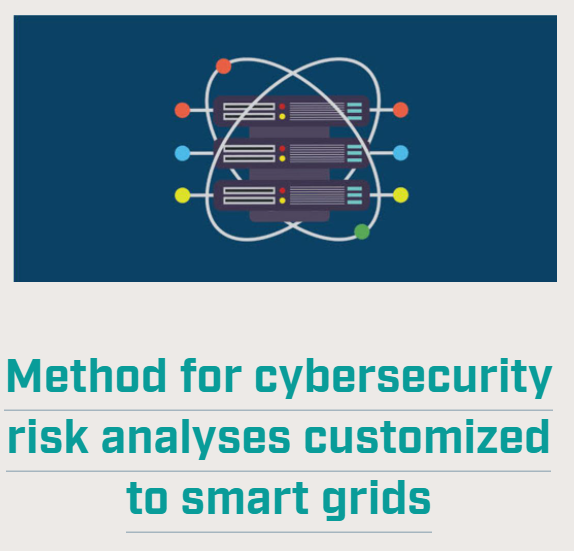 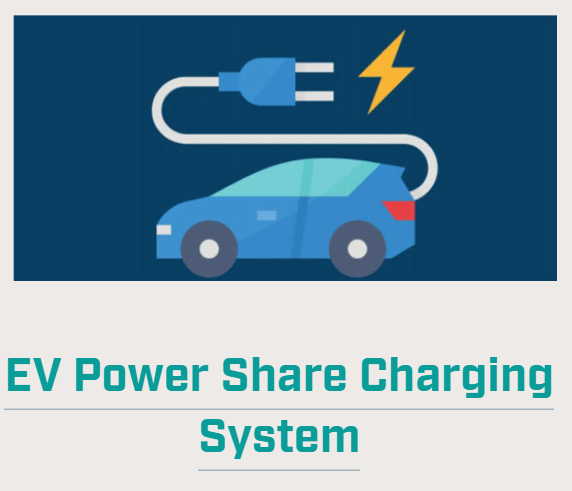 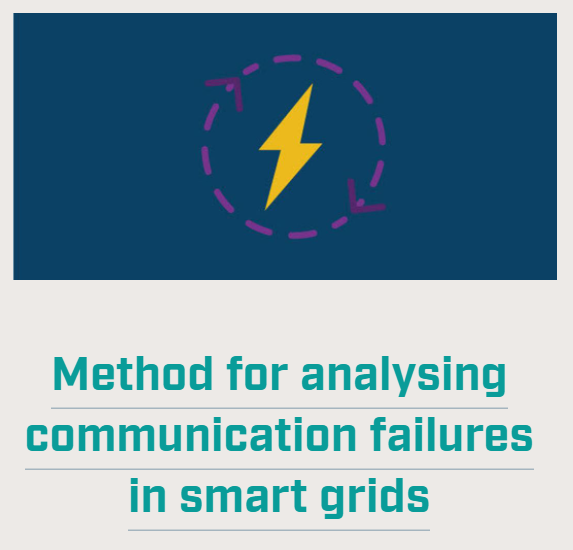 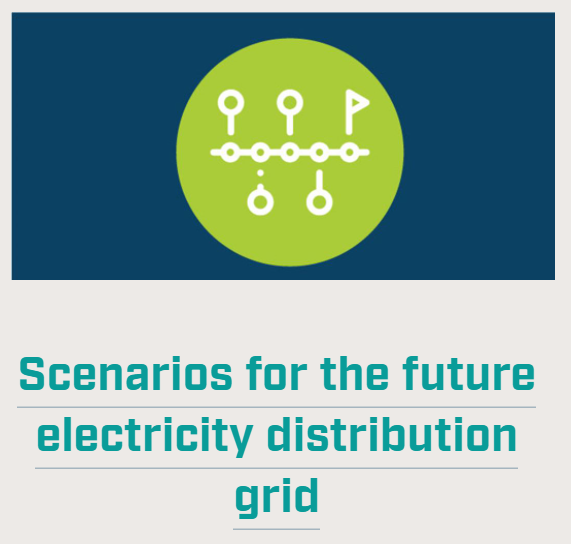 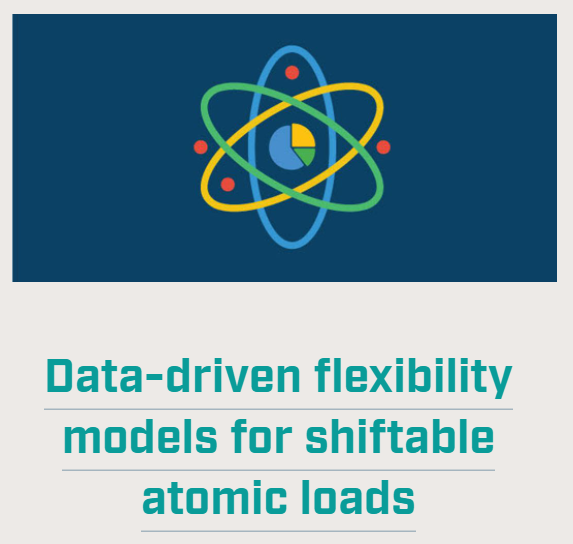 https://www.sintef.no/projectweb/cineldi/innovation/
www.cineldi.no
This work is funded by CINELDI - Centre for intelligent electricity distribution, an 8 year Research Centre under the FME-scheme (Centre for Environment-friendly Energy Research, 257626/E20). The authors gratefully acknowledge the financial support from the Research Council of Norway and the CINELDI partners.